Fetele si femeile se conecteaza pentru energie verde
De ce este important să privim schimbările climatice dintr-o perspectivă de gen?
[Speaker Notes: Schimbările climatice nu sunt neutre din punct de vedere al genului, iar pe parcursul acestui document vom pune în context de ce.]
Rachel Carson
Greta Thunberg
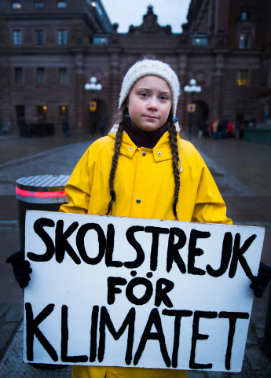 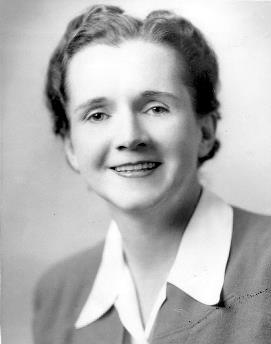 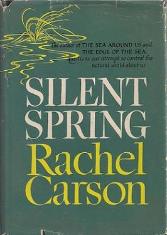 Autoare a publicației de referință "Silent Spring" din 1962, care denunță impactul asupra mediului al utilizării pesticidelor, denunțând practicile incorecte ale industriei chimice. I se atribuie meritul de a fi dat startul mișcării ecologiste din anii '60.
Tânără activistă care a inițiat mișcarea "Vineri pentru viitor" în urma promisiunii sale de a face grevă la școală în zilele de vineri pentru a determina guvernul suedez să acționeze în privința schimbărilor climatice. Pe 15 martie 2019, peste un milion de elevi din întreaga lume s-au mobilizat pentru greva școlară pentru climă și au mărșăluit în orașe din întreaga lume.
[Speaker Notes: Dacă ne gândim la mișcarea pentru mediu și climă, este posibil să ne vină în minte figuri feminine. De la Rachel Carson, care în anii 1950 a publicat "Primăvara tăcută", lucrarea sa de referință care se consideră că a dat startul mișcării de mediu și a deschis calea pentru reprezentarea femeilor în domeniile științifice de mediu dominate de bărbați, până la Greta Thunberg, cea mai proeminentă activistă climatică din zilele noastre, care s-a făcut cunoscută pentru că a fost în grevă la școală în zilele de vineri și a dat startul mișcării internaționale "Vinerea pentru viitor". Femeile au fost în mod clar în prima linie a mobilizării în favoarea problemelor de mediu și climatice. Dar realitatea este că femeile sunt considerate astăzi unul dintre cele mai vulnerabile grupuri la impactul schimbărilor climatice.]
Sylvia Earle
Jane Goodall
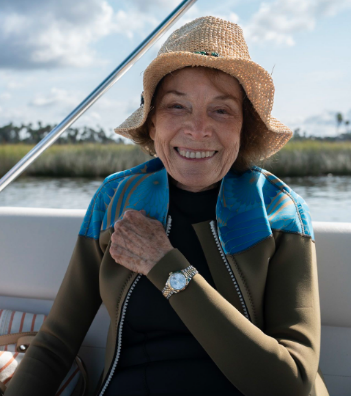 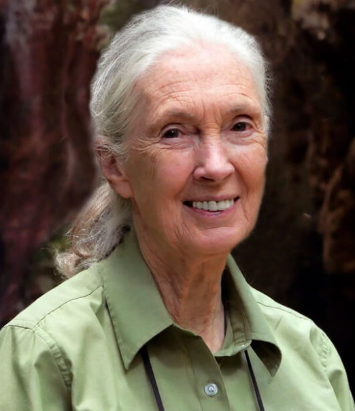 Biolog marin și oceanograf, unul dintre cele mai apreciate și mai importante nume din domeniul conservării oceanelor. Exploratoare pentru National Geographic Society. A susținut acest domeniu și a lansat mai multe inițiative pentru a contribui la protejarea zonelor marine.
În domeniul cercetării cimpanzeilor, Jane Goodall este considerată un deschizător de drumuri. De la începutul studiilor sale revoluționare în 1960 în Africa, unde a stabilit inițiative noi de conservare și dezvoltare, Institutul Jane Goodall a devenit un institut respectat pe scară largă.
[Speaker Notes: În secolul trecut, mișcarea de mediu a fost marcată de femei remarcabile, atât în domeniul conservării pe uscat, prin activitatea lui Jane Goodall, renumită la nivel mondial, cât și în domeniul marin, prin Sylvia Earle, unul dintre cele mai cunoscute nume din domeniul conservării oceanelor.]
Artemisa Xakriabá
Vanessa Nakate
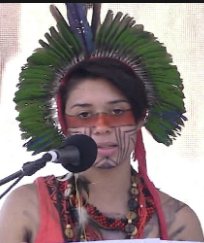 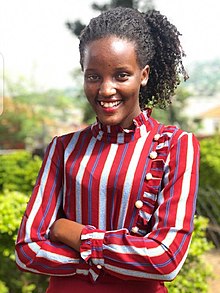 Tânără activistă indigenă braziliană. Ea a fost foarte activă în apărarea comunității sale împotriva devastării provocate de industria minieră din Minas Gerais și a protestat împotriva încălcării drepturilor omului.
Activist pentru justiție climatică din Uganda. Ea a inițiat o mișcare pentru climă inspirată de Greta Thunberg, după ce a devenit conștientă de consecințele creșterii temperaturilor în țara sa. Este una dintre cele mai proeminente voci de pe continentul african care luptă pentru dreptate climatică.
[Speaker Notes: Nu numai în nordul global, ci și femeile din sudul global au fost voci foarte vocale și importante în mobilizarea pentru acțiune. Vanessa Nakate este în prezent una dintre cele mai proeminente voci care luptă pentru justiție climatică pe continentul african.  În Brazilia, Artemisa este activă în lupta pentru drepturile comunităților indigene împotriva industriei miniere și forestiere. Aceste exemple și multe altele din Sudul Global sunt deosebit de inspirate, având în vedere contextul social și politic al acestor regiuni, în locuri în care a fi un activist vocal poate pune aceste persoane în situații periculoase și implică un mare număr de riscuri.]
FEMEILE ȘI SCHIMBĂRILE CLIMATICE
De ce este important să privim schimbările climatice dintr-o perspectivă de gen?
Schimbările climatice agravează inegalitățile: segmentele cele mai vulnerabile ale populației vor resimți cele mai grave efecte economice și de mediu, în special în sudul lumii; 



Experiența femeilor din Sudul Global este diferită de cea din Nordul Global. În Sudul Global, femeile sunt percepute ca fiind liderii comunităților locale și administratorii resurselor;	
Femeile sunt încă foarte puțin reprezentate în posturile de decizie, în special în domeniul științei și al acțiunii climatice - cercetările arată că acțiunea climatică beneficiază de pe urma prezenței mai multor femei în aceste posturi.
Femeile fac parte din cele mai vulnerabile segmente ale populației;
schimbările climatice pot perpetua violența de gen, în special în comunitățile în care femeile sunt administratoarele resurselor;
[Speaker Notes: Femeile au fost în mod clar în prima linie a mobilizării în ceea ce privește problemele legate de mediu și climă. Dar realitatea este că femeile sunt considerate astăzi unul dintre cele mai vulnerabile grupuri la impactul schimbărilor climatice.Potrivit Convenției Națiunilor Unite asupra schimbărilor climatice (UNFCC), impactul climatic, în special fenomenele meteorologice extreme, afectează rolurile femeilor și bărbaților din întreaga lume, în special în zonele rurale. De asemenea, a recunoscut că femeile sunt agenți ai schimbării. S-a demonstrat că guvernanța favorabilă incluziunii, promovată de organismele internaționale și de guvernele naționale, poate avea ca rezultat politici de lungă durată și eficiente, rezistente la schimbările climatice, care duc la o mai bună echitate socială în general și la egalitatea de gen în special, prin integrarea mai multor femei și grupuri marginalizate în procesul de luare a deciziilor.De asemenea, este necesar să se recunoască diferențele de experiență dintre Nordul și Sudul global. Există o diferență destul de mare de experiență în rândul femeilor din aceste realități. În timp ce femeile din sud au un rol mai preponderent în gestionarea resurselor și în conducerea comunității și, prin urmare, vor suferi mai mult de pe urma impactului evenimentelor meteorologice extreme agravate de schimbările climatice, în nordul global există o lipsă de reprezentare în organismele care guvernează și decid asupra problemelor climatice, precum și în rolurile științifice. Acest lucru nu înseamnă nicidecum că femeile din sudul global nu suferă de acest lucru, ci există o lipsă de reprezentare prevalentă din partea realităților din sudul global. Cu toate acestea, recunoașterea acestor experiențe diferite este esențială pentru a cultiva solidaritatea între aceste două părți ale globului și pentru a coordona o acțiune și un sprijin holistic pentru aceste probleme interconectate.

Surse: https://www.un.org/womenwatch/feature/climate_change/downloads/Women_and_Climate_Change_Factsheet.pdfhttps://unfccc.int/sites/default/files/resource/sbi2022_07.pdf]
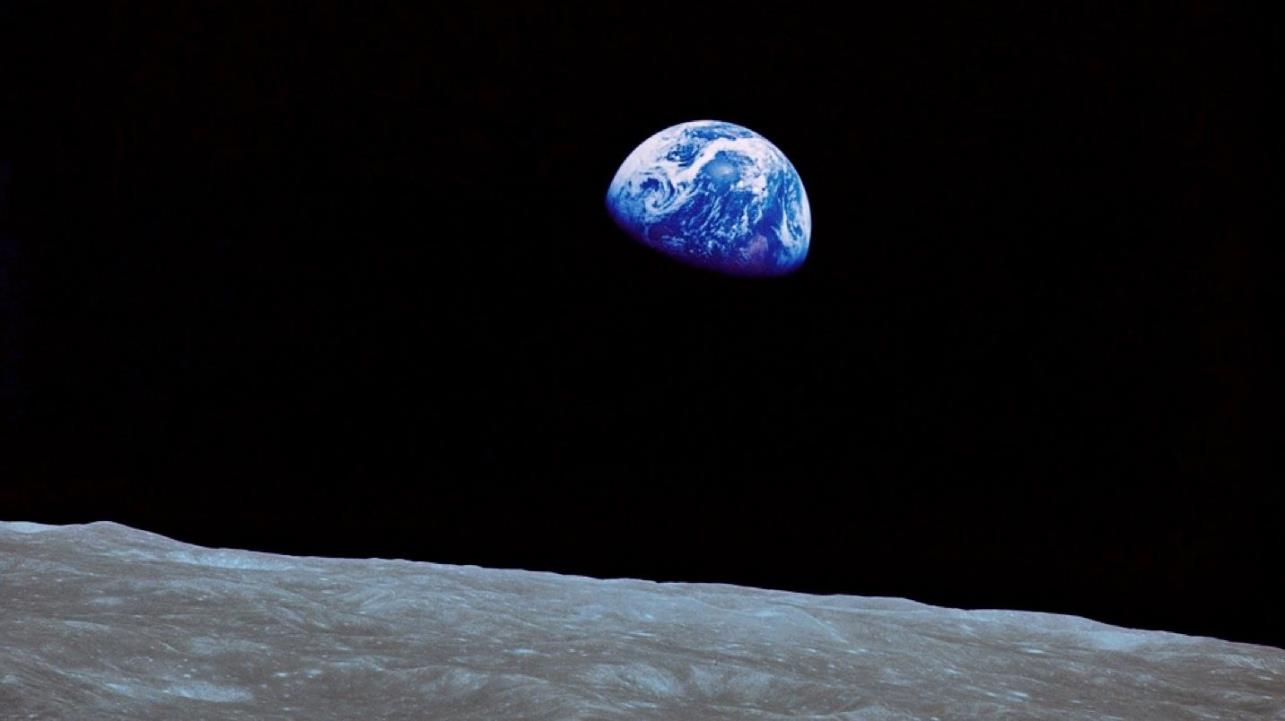 O INTRODUCERE ÎN CONTEXTUL SCHIMBĂRILOR CLIMATICE
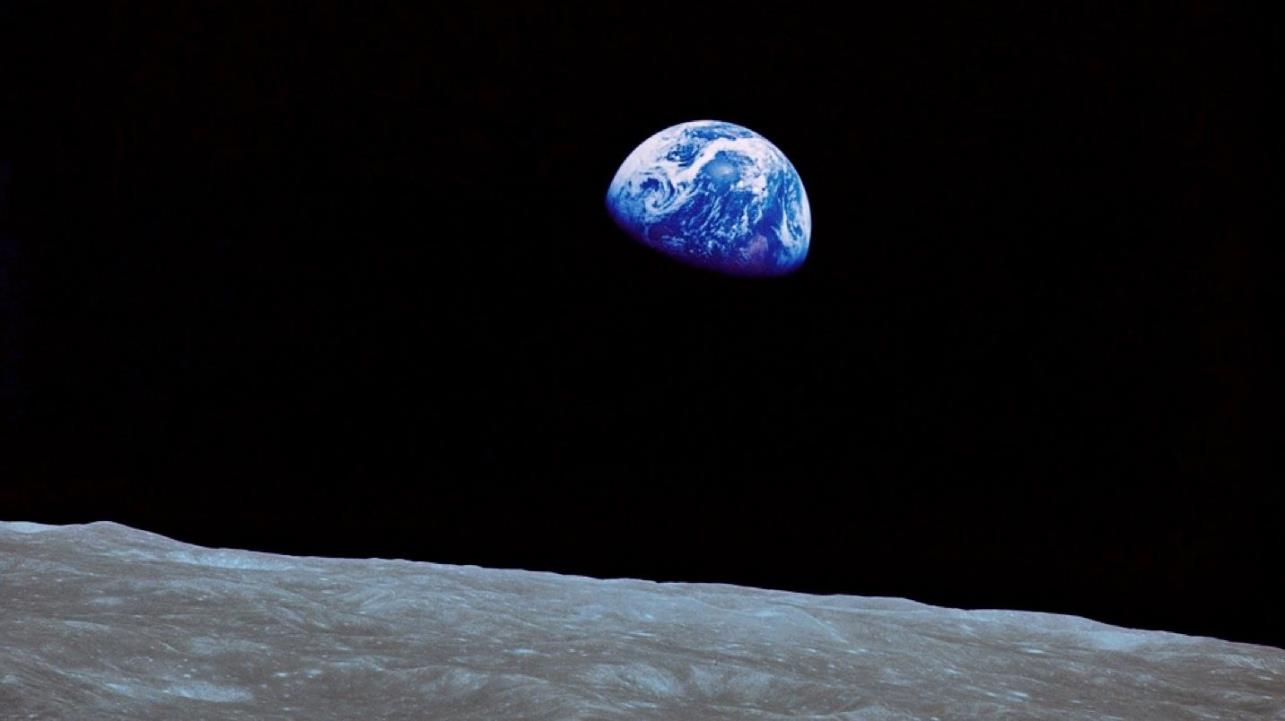 [Speaker Notes: Această fotografie a fost realizată de astronauții misiunii Apollo, în timp ce orbitau în jurul Pământului. Este o imagine destul de simbolică, deoarece a dat o idee despre cât de unic este Pământul, planeta albastră.]
Vreme și climă
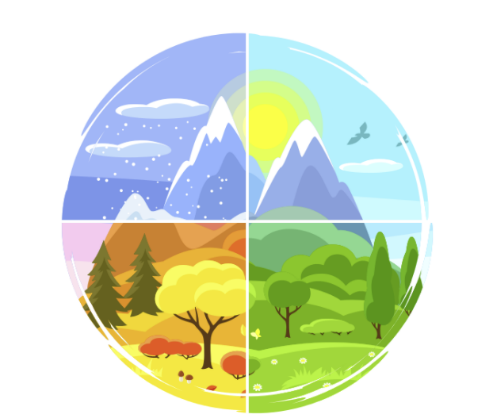 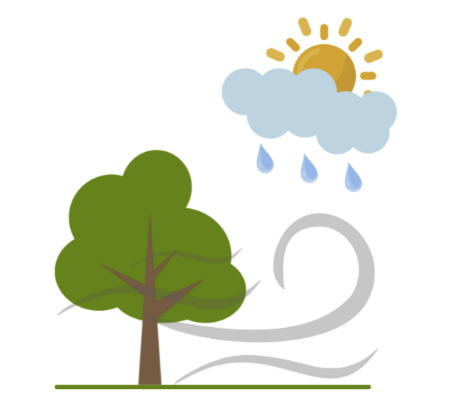 Vremea medie pe o perioadă lungă de timp (de obicei o perioadă de cel puțin 30 de ani), într-o anumită regiune și perioadă a anului.
Starea zilnică a atmosferei și variația sa pe termen scurt, care variază de la câteva minute la câteva săptămâni.
[Speaker Notes: În primul rând, trebuie să înțelegem ce anume se schimbă atunci când vorbim de schimbări climatice. Nu există o modalitate mai bună de a face acest lucru decât să știm mai întâi ce anume este clima. Un bun mod de a exemplifica este de a face diferența între vreme și climă. Vremea este starea zilnică a atmosferei și variația sa pe termen scurt, care variază de la câteva minute la câteva săptămâni. Pur și simplu, este vorba de informațiile pe care ni le furnizează oamenii de la meteo în fiecare dimineață - umiditate, vânt, temperatură și așa mai departe... Clima, însă, este o descriere pe termen lung a tiparelor meteorologice, de obicei pe o perioadă mai lungă, de minimum 30 de ani. Cu alte cuvinte, informațiile despre modelele meteo sunt cele care vă permit să știți la ce să vă așteptați de la vremea sezonieră pe parcursul anului și să știți ce tip de haine să păstrați în dulap pentru a face față vremii din fiecare anotimp.Acum, să ne concentrăm atenția asupra locului în care au loc toate acestea: atmosfera. Atmosfera este un spațiu complex și stratificat care se învârte în jurul planetei Pământ, compus din mai multe gaze care sunt fundamentale pentru a garanta o planetă locuibilă și unde, printre altele, au loc fenomene meteorologice.]
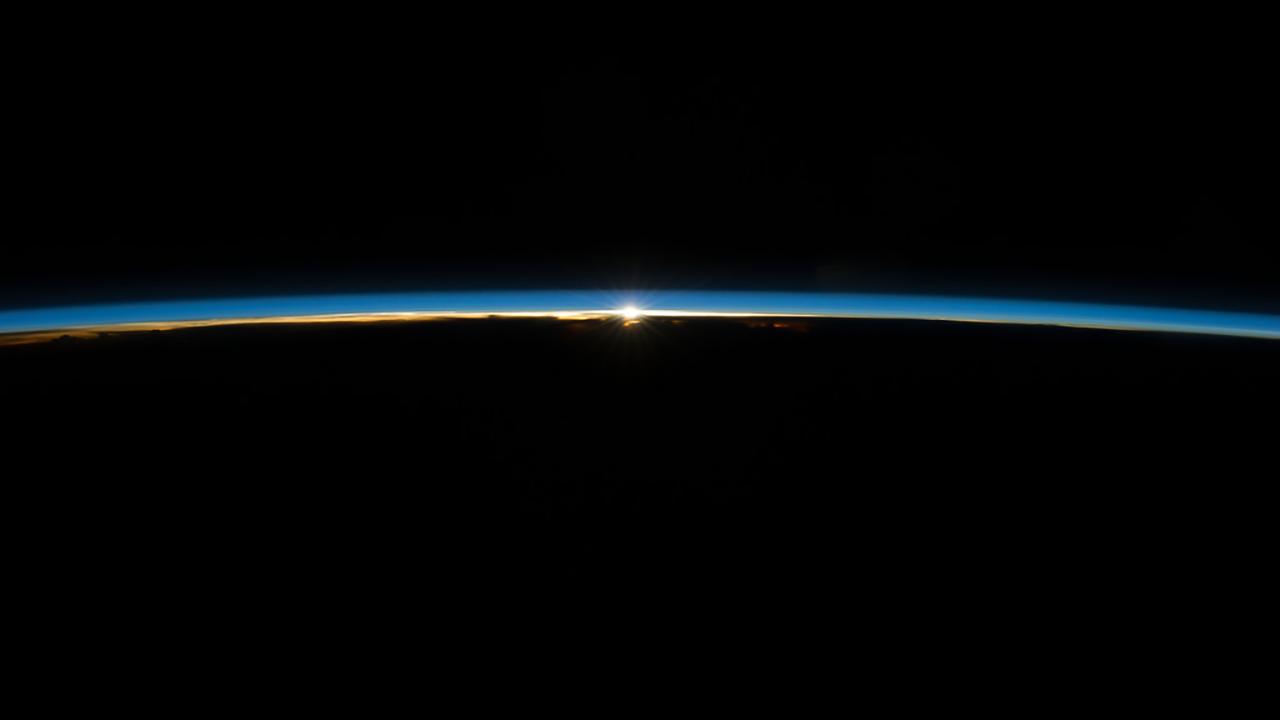 [Speaker Notes: Acum, să ne concentrăm atenția asupra locului în care au loc toate acestea: atmosfera. Atmosfera este un spațiu complex și stratificat care se învârte în jurul planetei Pământ, compus din mai multe gaze care sunt fundamentale pentru a garanta o planetă locuibilă și unde, printre altele, au loc fenomene meteorologice.]
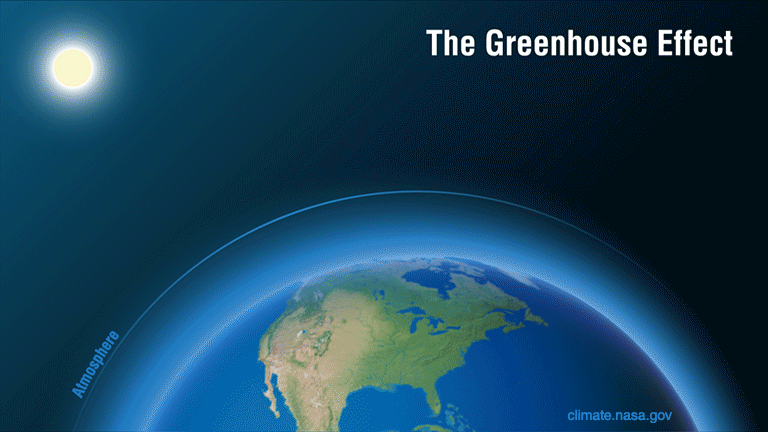 [Speaker Notes: În atmosferă se întâmplă multe lucruri, iar cel mai important în ceea ce privește schimbările climatice este efectul de seră. Efectul de seră este un proces natural care ne împiedică să înghețăm aici, pe planetă. Fără el, temperatura la suprafața Pământului ar fi de -18Cº. Acest efect seamănă cu funcționarea unei sere, de unde și numele. Radiația solară trece prin atmosferă și este absorbită de suprafața Pământului, care reemite radiația la o lungime de undă mai mică, sub formă de radiație infraroșie (IR). Această radiație IR este o radiație termică, adică determină o creștere a temperaturii. Această radiație este emisă de suprafața Pământului în spațiu, dar este captată de anumite gaze prezente în atmosferă, care au capacitatea de a o absorbi și de a o reemite în toate direcțiile, inclusiv înapoi pe Pământ. Astfel, se formează un strat cu radiație termică constantă, care nu iese imediat de pe Pământ, încălzind atmosfera acestuia. Este exact ceea ce se întâmplă într-o seră, unde lumina trece prin sticlă, atinge solul, care se încălzește și radiază înapoi radiația IR, care este reținută de sticlă, încălzind interiorul serei.]
Greenhouse gases (GHG)
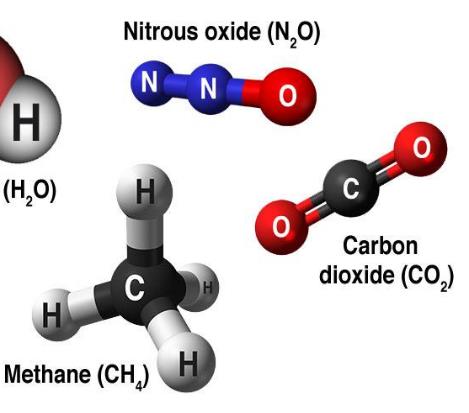 CO2 - carbon dioxide
CH4 - methane
N2O - nitrous oxide
HFCs - hydrofluorocarbons
PFCs - perfluorocarbons
SF6 - Sulfur hexafluoride
Natural
Synthetic
(Fluorinated Gases)
[Speaker Notes: Gazele cu efect de seră (GES) sunt responsabile de încălzirea atmosferei și a suprafeței Pământului. Dioxidul de carbon (CO2) este probabil cel mai familiar, deoarece este cel mai bine cunoscut, însă nu este singurul GES. Protocolul de la Kyoto grupează următoarele gaze în categoria GES:Naturale - și prin naturale înțelegem că acestea există în mod natural în atmosferă și provin din medii naturale/antropogene: Dioxidul de carbon (CO2), Metanul (CH4), Oxidul de azot (NH2); Sintetice - create de noi: HFCS - Hidrofluorocarburi, PFCS - Perfluorocarburi, SF6 - Hexafluorură de sulf.]
Greenhouse Gases (GHG)
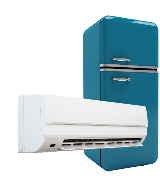 Global Greenhouse Gas Emissions by Gas
Fluorinated
 Gases 2%
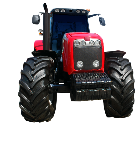 Nitrous
Oxide
6%
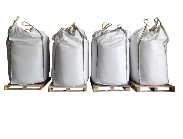 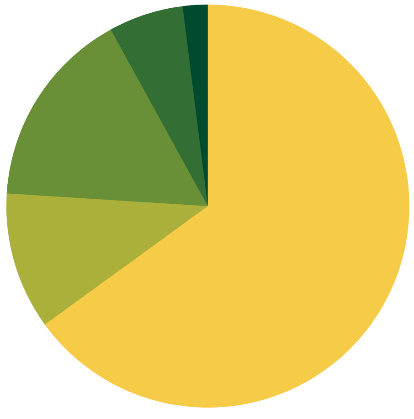 Methane
16%
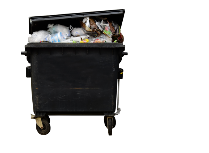 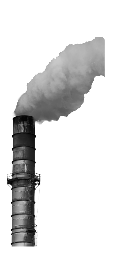 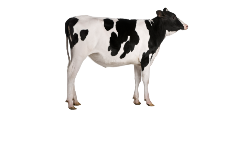 Carbon Dioxide
(Forestry  and other land uses)
11%
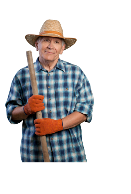 Carbon Dioxide
(Fossil fuels and industrial processes)
65%
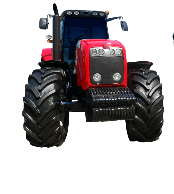 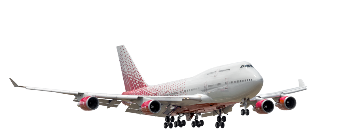 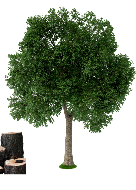 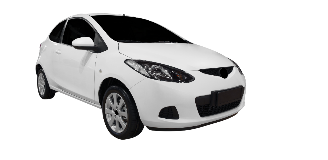 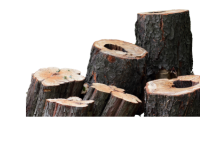 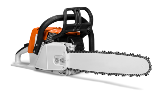 Source: Intergovernmental Panel on Climate Change, Fifth Assessment Report (2014)
[Speaker Notes: GES provin dintr-o gamă largă de surse. Dioxidul de carbon este cel mai răspândit în atmosferă și provine în principal din arderea combustibililor fosili în transporturi și în procesele industriale, precum și din păduri și alte utilizări ale terenurilor (cum ar fi agricultura, de exemplu). Metanul este generat de deșeuri, dar mai ales din activități agricole și zootehnice, așa cum este cazul protoxidului de azot, care provine mai ales din utilizarea îngrășămintelor. Gazele fluorurate sunt generate mai ales în procesele industriale și în refrigerare, de exemplu, aparatele noastre de aer condiționat și frigiderele.]
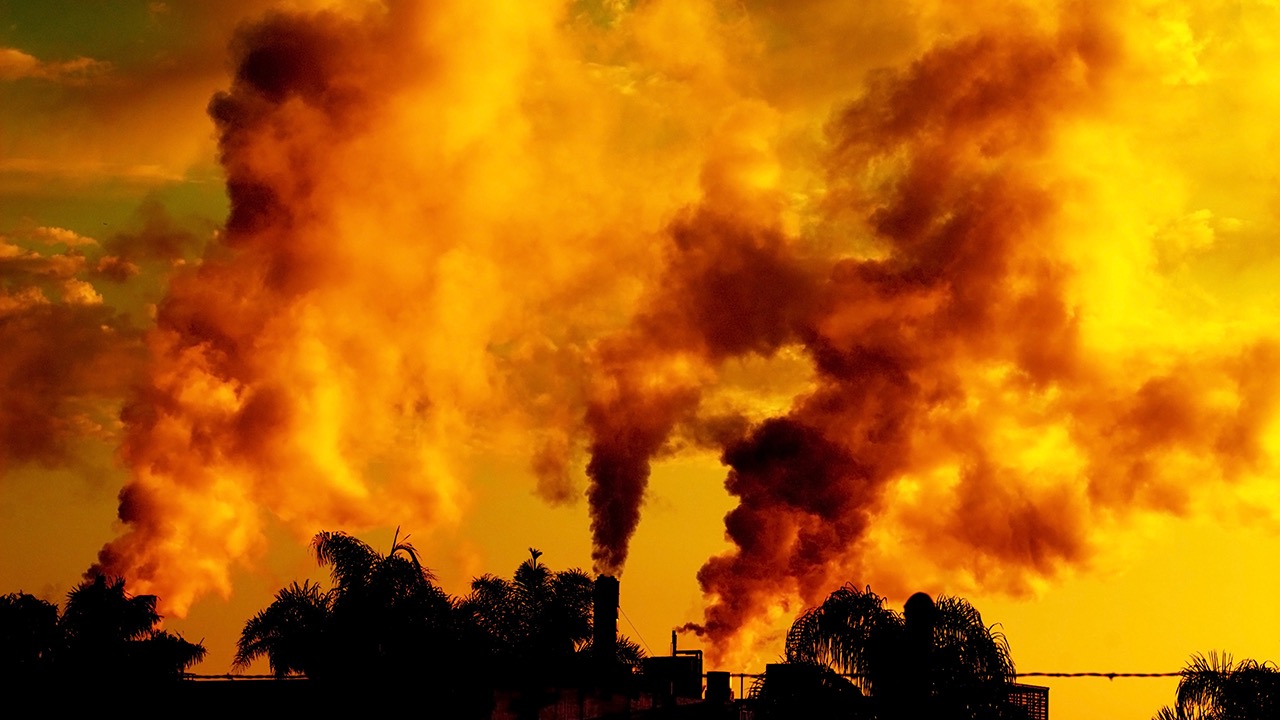 [Speaker Notes: Acum am aflat cum se menține temperatura Pământului la o medie globală de 18ºC, care ne împiedică să înghețăm. Și ce legătură are acest lucru cu schimbările climatice? Poate fi prea mult dintr-un lucru bun. Iar acest lucru este valabil pentru concentrația de GES din atmosferă.]
Global Carbon Emissions from Fossil Fuels
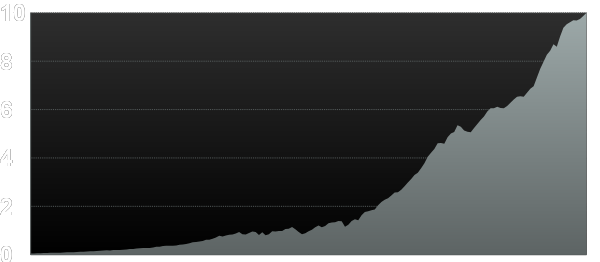 Billions Tons. of Carbon
2018
Data: U.S. Department of Energy/CDIAC
[Speaker Notes: De la revoluția industrială din secolul al XIX-lea și pe măsură ce economiile globale au progresat și s-au dezvoltat, au crescut și emisiile de gaze cu efect de seră, iar astăzi CO2 este eliberat în atmosferă mai repede ca niciodată, cel puțin în ultimii 66 de milioane de ani.]
CO2 este eliberat în atmosferă mai repede ca niciodată, cel puțin în ultimii 66 de milioane de ani.
Source: RE Zeebe, et al., Nature Geoscience, March 2016
Bilanțul global de carbon
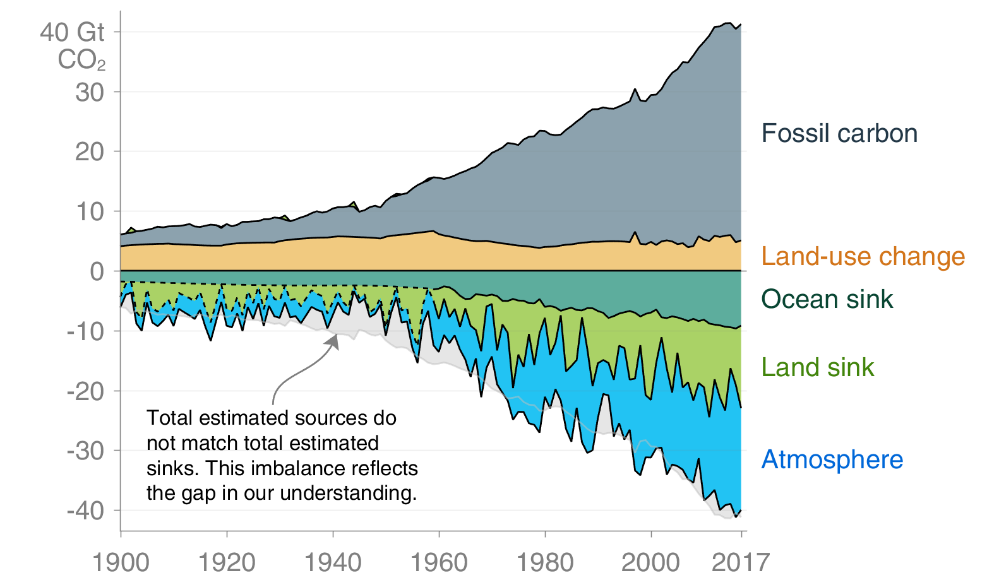 22%
29%
Source: Global Carbon Project
[Speaker Notes: Dioxidul de carbon emis în atmosferă nu rămâne în întregime acolo. Există un echilibru între absorbția și emisia de dioxid de carbon... Acest echilibru este menținut de ceea ce se numește "rezervoare naturale". În cazul Pământului, rezervoarele naturale sunt pădurile și oceanele, care absoarbe CO2 din atmosferă prin fotosinteză. Cu toate acestea, am depășit capacitatea de absorbție a acestor rezervoare, astfel încât o mare parte din CO2 emis se acumulează în atmosferă, ceea ce agravează efectul de seră.]
Concentratia de CO2
Concentratia curenta
417.47 ppm
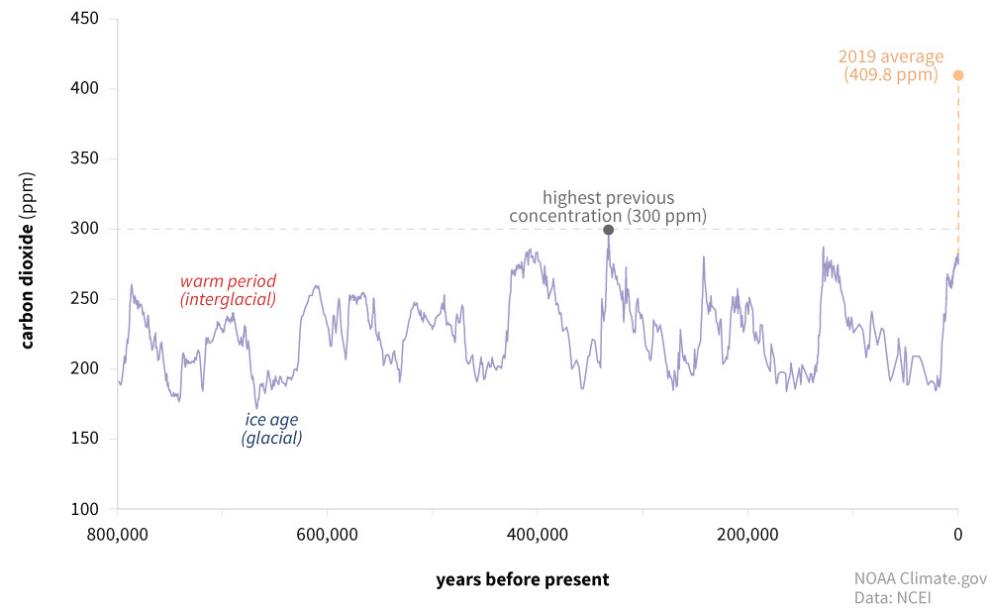 (last measurement 
Jun 2021)
Source: National Oceanic and Atmospheric Administration (NOAA)
[Speaker Notes: Variațiile concentrației de CO2 din atmosferă sunt ciclice și sunt de așteptat, așa cum s-a întâmplat de-a lungul mileniilor. Aceste variații coincid cu perioadele glaciare și cu perioadele mai calde ale Pământului. Dar ceea ce am înregistrat astăzi este o concentrație record de CO2 în atmosferă, fără precedent.]
Concentrația de CO2 și creșterea temperaturii
Diferențele anuale de temperatură la suprafața Pământului în raport cu media secolului XX și concentrația de CO2
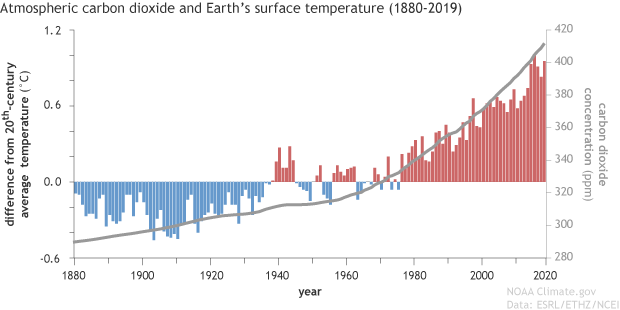 source: National Oceanic and Atmospheric Administration (NOAA)
[Speaker Notes: Poate că 417 părți pe milion nu pare mult, dar dacă luăm în considerare diferențele de temperatură medie din secolul trecut, putem vedea o corelație între acestea și creșterea CO2 în atmosferă.]
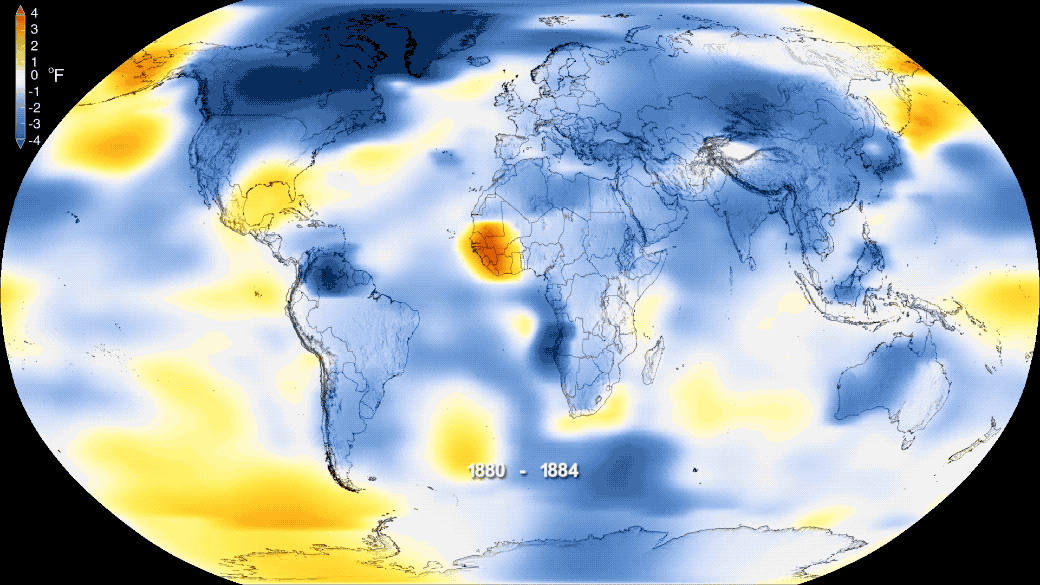 Fonte: NASA
[Speaker Notes: Dacă luăm în considerare întregul glob, așa cum au ilustrat unele grafice NASA în prezentare, putem vedea clar o tendință de creștere a temperaturii începând cu secolul al XIX-lea.]
Temperature increase
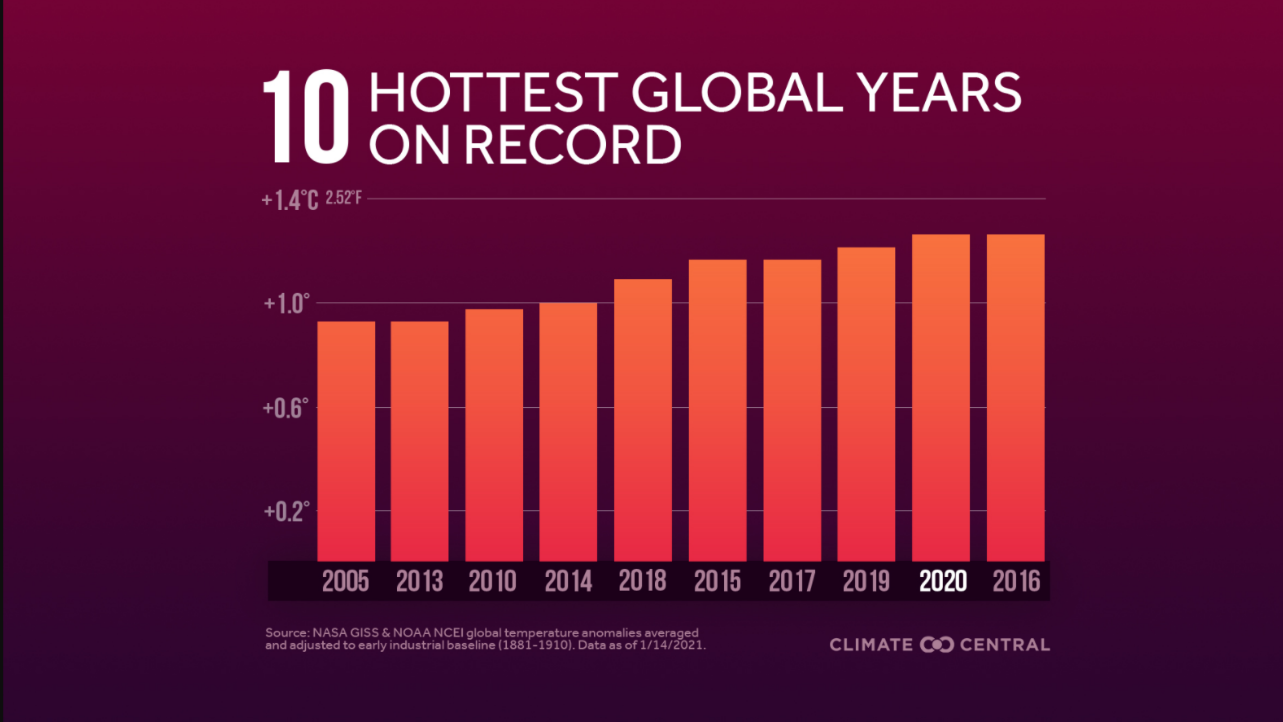 Fonte: NASA GISS & NOAA
[Speaker Notes: Astăzi, în secolul XXI, atingem temperaturi record, toate aceste recorduri fiind înregistrate numai în acest secol, ceea ce susține această tendință de creștere a temperaturii.]
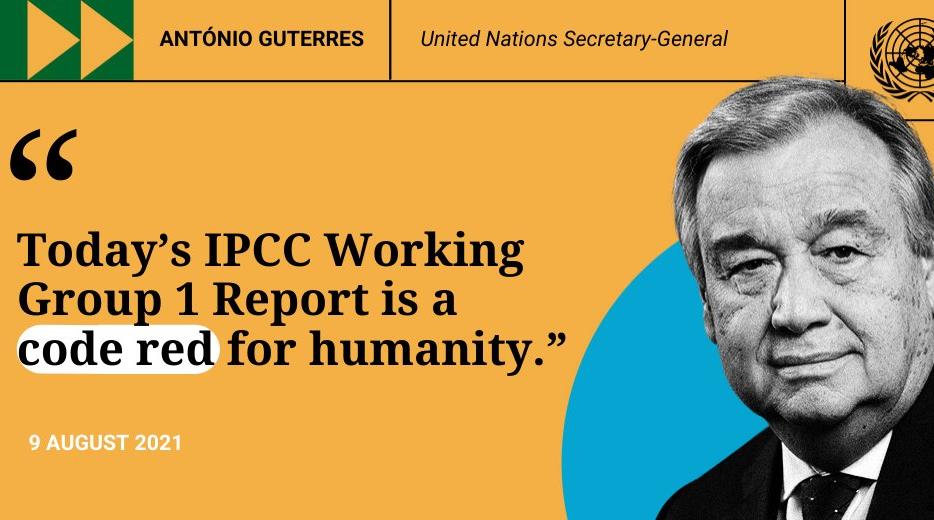 TOP CLIMATE EXPERTS IN THE WORLD!
[Speaker Notes: Când a început să apară problema schimbărilor climatice, au apărut unele îndoieli. În primul rând asupra certitudinii acestui lucru, deoarece, așa cum am văzut anterior, este obișnuit să existe cicluri de perioade mai calde și mai reci. Iar al doilea, asupra influenței umane asupra respectivei încălziri a globului. Acestea au fost exprimate în principal de către marile grupuri economice care au interesul de a menține lucrurile așa cum sunt, cunoscută și sub numele de abordarea "business-as-usual". Dar există un consens unanim în rândul oamenilor de știință cu privire la aceste două întrebări ridicate anterior. IPCC - Grupul interguvernamental de experți în domeniul schimbărilor climatice este format din experți de top în știința climei care publică la fiecare 4-5 ani rapoarte considerate cele mai importante documente în domeniu, iar acestea sunt unanime în ceea ce privește influența umană asupra schimbărilor climatice și necesitatea de a acționa în fața crizei climatice. António Guterres, Secretarul General al Organizației Națiunilor Unite, a clasificat ultimul raport al IPCC ca fiind un "cod roșu pentru omenire".]
Emisii pe țară
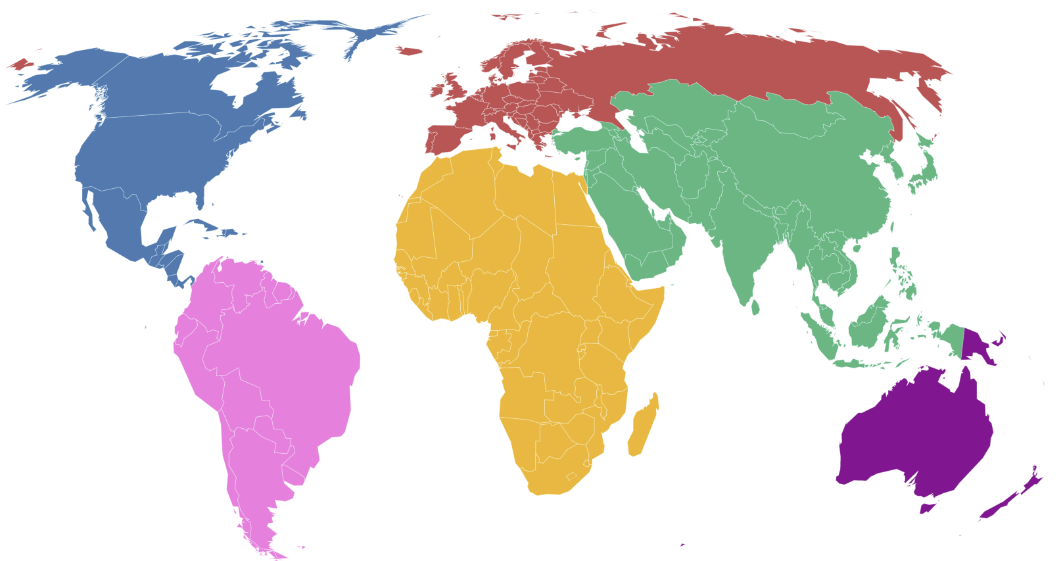 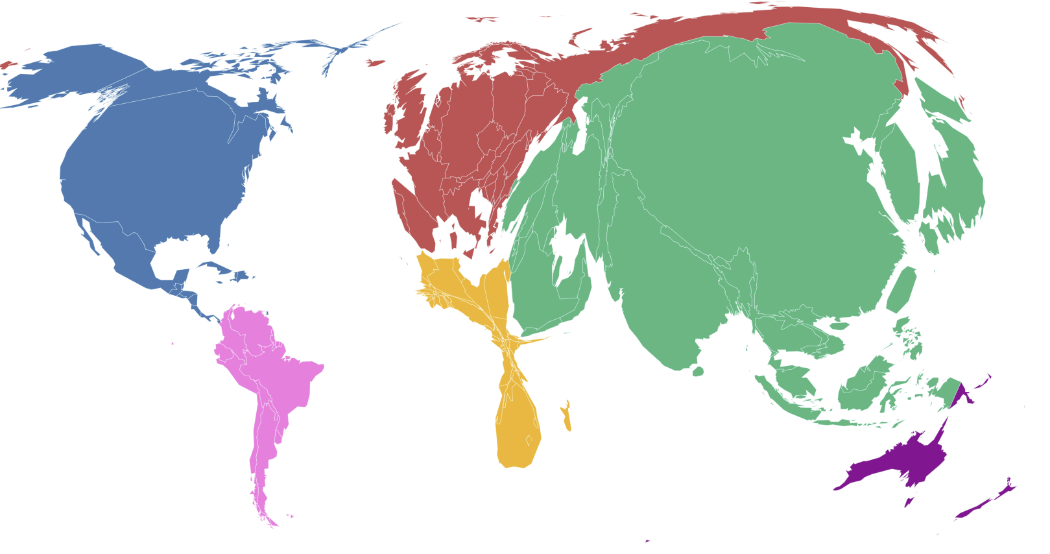 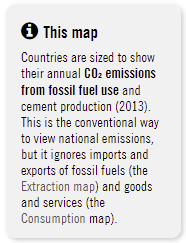 Source: carbonmap.org
[Speaker Notes: Nu toate emisiile sunt distribuite în mod egal între țări. De fapt, în prezent, mai mult de 60% din emisiile globale provin din numai 10 țări. Disparitățile economice dintre țări se reflectă asupra emisiilor individuale ale țărilor, deoarece emisiile sunt legate în mod intrinsec de dezvoltarea economică. Panorama actuală a emisiilor cuprinde cele mai bogate țări și țările cu economii emergente, cum ar fi China și India, ca fiind cele mai mari contribuitoare la emisiile globale de carbon.[ Acest grafic exacerbează dezechilibrul emisiilor globale, între țări].]
Emisiile istorice pe țară
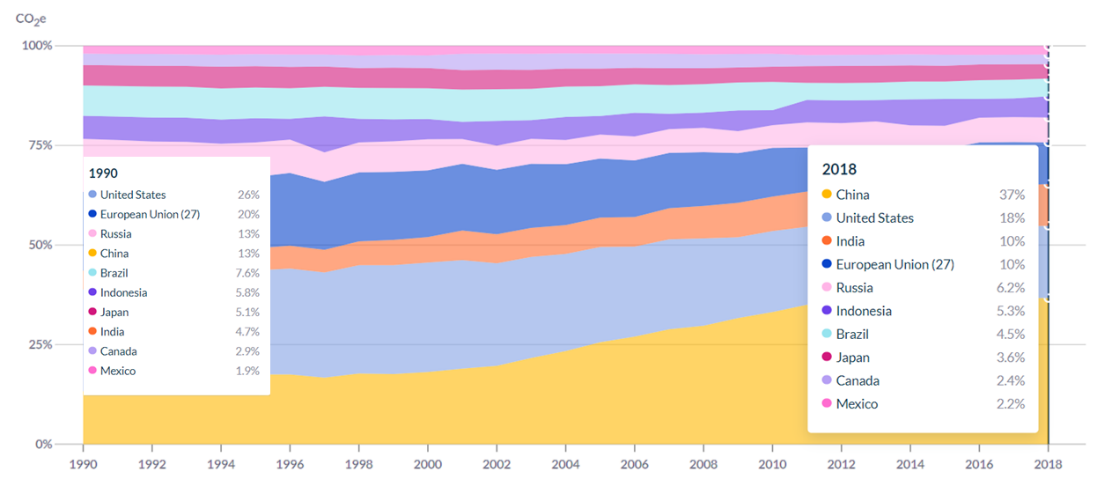 Source: Climate Watch
[Speaker Notes: Cu toate acestea, în cadrul dezbaterii privind reducerea emisiilor, se pune întrebarea cum să se distribuie reducerea într-un mod echitabil și corect - din moment ce țările dezvoltate au avut șansa de a-și dezvolta economiile, nu ar trebui ca și țările în curs de dezvoltare să aibă aceeași oportunitate? Acest lucru este valabil deoarece, dacă ne uităm la panorama istorică a emisiilor cumulate, clasamentul celor mai mari emițători se schimbă.]
Most vulnerable countries to climate change
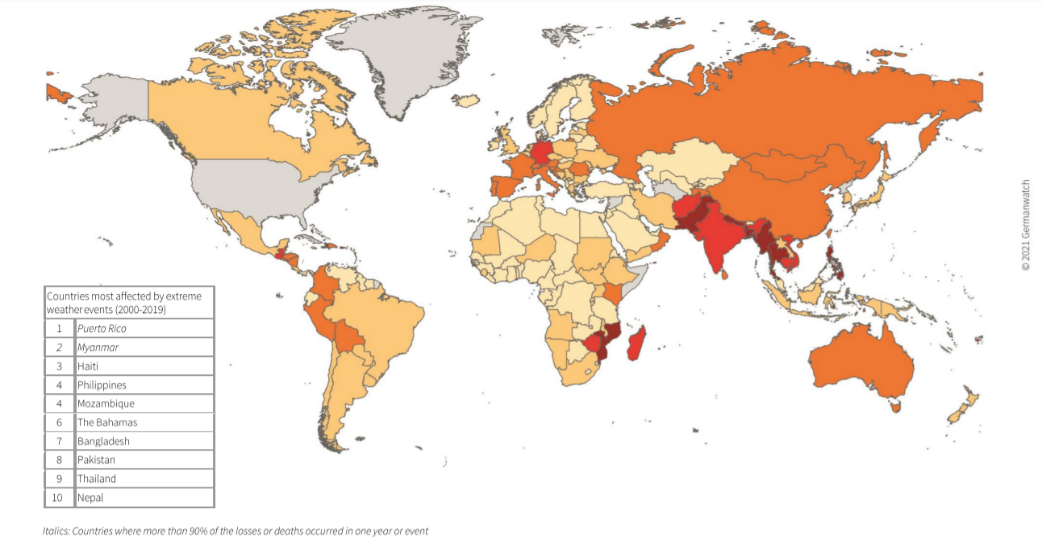 Source: Germanwatch
[Speaker Notes: Deși cea mai mare parte a emisiilor globale de gaze cu efect de seră aparține doar la 10 țări, vulnerabilitatea și riscul la schimbările climatice nu sunt distribuite proporțional între cei mai mari contribuabili la emisii. Ne putem uita la cazul Mozambicului sau al țărilor din America Centrală, care au o contribuție reziduală la emisiile de carbon, dar care sunt unele dintre cele mai vulnerabile la schimbările climatice. Scoate în evidență disparitățile și inegalitățile dintre cei mai importanți factori care provoacă criza climatică și cei care au contribuit cel mai puțin, dar care, cu toate acestea, suferă consecințele și au adesea o capacitate economică mai redusă de a reacționa la fenomenele meteorologice extreme.]
Reflecție
Care sunt principalele surse de emisii de gaze cu efect de seră și în ce ordine de importanță?
[Speaker Notes: Să restrângem domeniul de aplicare și să analizăm emisiile în funcție de sursă. [Puteți cere publicului să reflecteze asupra principalelor surse și să creeze o hartă a cuvintelor folosind www.mentiminter.com]]
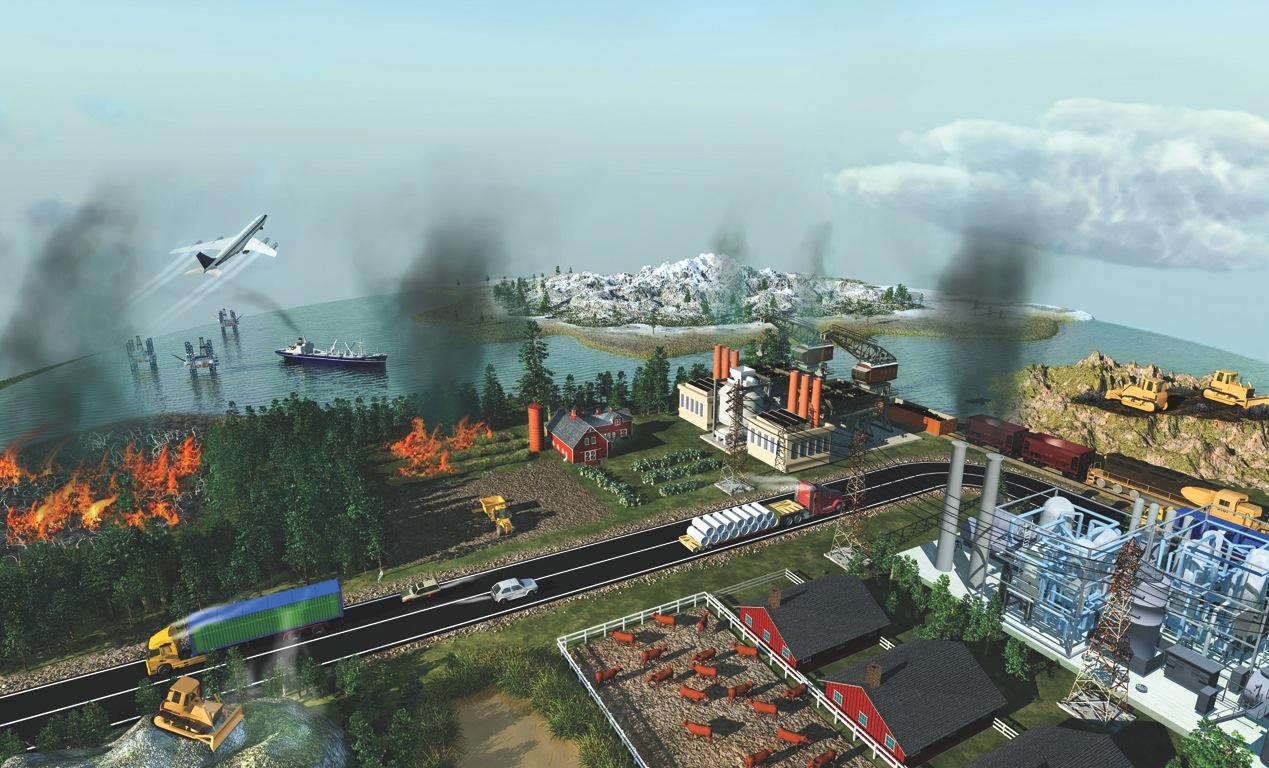 The Biggest Sources of Greenhouse Gases
MELTING PERMAFROST
AIR TRANSPORT
COAL MINING
COAL-FIRED POWER STATIONS
OIL PRODUCTION
INDUSTRIAL PROCESSES
CROP BURNING
FERTILIZERS
FOREST BURNING
INDUSTRIAL AGRICULTURE
ROAD TRANSPORT
LANDFILLS
Melcher
[Speaker Notes: ID #3622.B - Can be used in noncommercial online and TV broadcasts of your presentation, but not modified.



DESCRIPTION: Graphic representation of major sources of greenhouse gas emissions

ADDITIONAL TALKING POINTS: Most of the global warming we’re seeing today is caused by carbon pollution from fossil fuels.* Other important contributors include deforestation, transportation, agriculture (crops and livestock), and industrial processes.**

REFERENCES:
* Union of Concerned Scientists, “Why does CO2 get most of the attention when there are so many other heat-trapping gases (greenhouse gases)?," last accessed February, 2017. http://www.ucsusa.org/global_warming/science_and_impacts/science/CO2-and-global-warming-faq.html
** United States Environmental Protection Agency, “Global Greenhouse Gas Emissions Data," last updated August 9, 2016. http://www.epa.gov/climatechange/ghgemissions/global.html

Generally speaking, emissions come from a variety of sources, that are illustrated here in this picture.]
Global sources of emissions
Land uses
24%
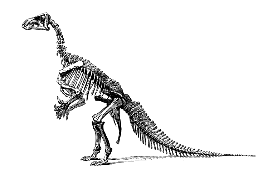 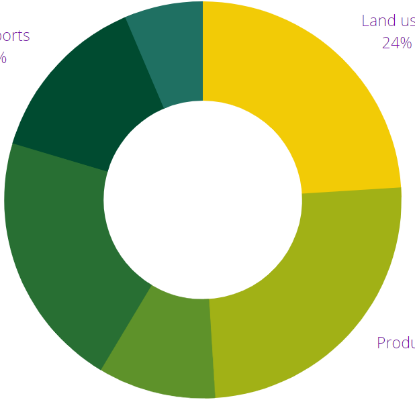 6,4%
Buildings
Production of electricity and heat
Production of electricity and heat
25%
25%
Transports
14%
Energy (other)
9,6%
Industry
21%
source: Intergovernmental Panel on Climate Change, Fifth Assessment Report (2014)
[Speaker Notes: One thing to be aware of is that the source data may vary. Some analyses focus on different categorizations of the sources – for instance in the case of energy, which can be considered a broader category that includes electricity production, buildings, and transportation. The characterization of emission sources in the chart was devised by the Fifth assessment report produced by the IPCC in 2014. It may be subject to change when the 5th report is released during this year and throughout 2022.

Electricity production and energy takes up the biggest slice of emissions, mainly because they are still mostly reliant on burning fossil fuels, which are very carbon intensive.]
Global sources of emissions: Energy
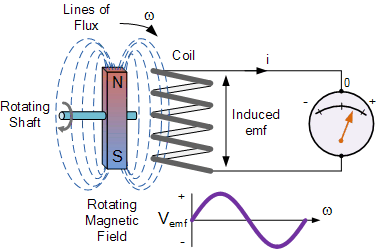 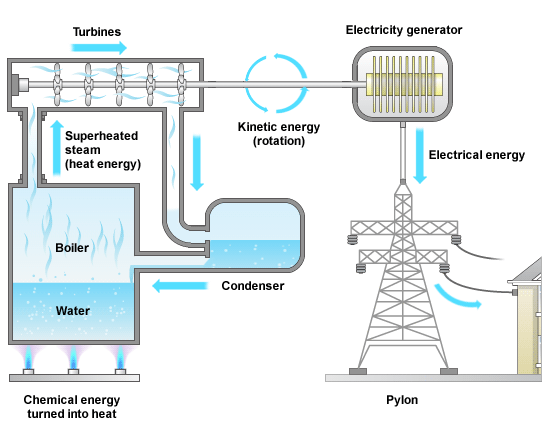 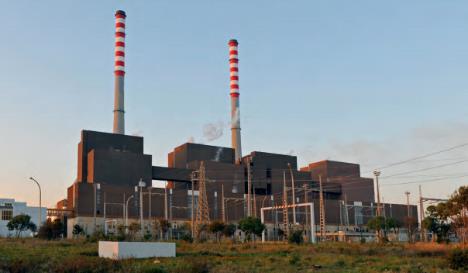 COAL / 
NATURAL GAS
[Speaker Notes: Electricity is mainly generated by burning coal and Fossil gas. The basic principle is heating to generate steam – this in turn generates kinetic energy (energy generated by movement), by rotating turbines, stimulating the electromagnetic field, and finally generating energy into the power grid.]
CONSEQUENCES
[Speaker Notes: Now that we understand a bit better what climate change is, and what it is driving it, you should be wondering what are the practical effects of all of this in our daily lives. Let us focus on the consequences of climate change.]
Extreme weather events
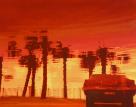 More heat waves
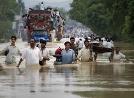 Precipitation changes
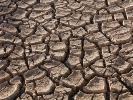 More droughts, fires
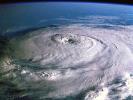 More intense tornados and hurricanes
[Speaker Notes: As the global climate patterns are disrupted it contributes to the increase of extreme weather events such as heatwaves, changes in precipitation, floods, droughts, wildfires, and more intense storms and hurricanes.]
Extreme temperatures, drought, fires
Floods, landslides
Storms
Extreme events
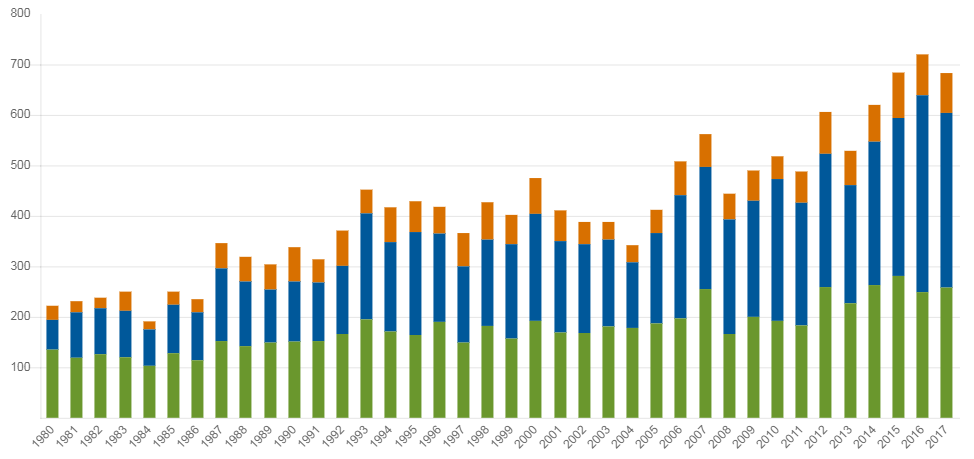 Climate events on a global scale 1980-2017
Number of events
Source:: Munich Re, Geo Risks Research, NatCatSERVICE, Fev 2019.
[Speaker Notes: As the global climate patterns are disrupted it contributes to the increase of extreme weather events such as heatwaves, changes in precipitation, floods, droughts, wildfires, and more intense storms and hurricanes. There is a tendency for an increasing number of extreme events, which will worsen in number and intensity in the future.]
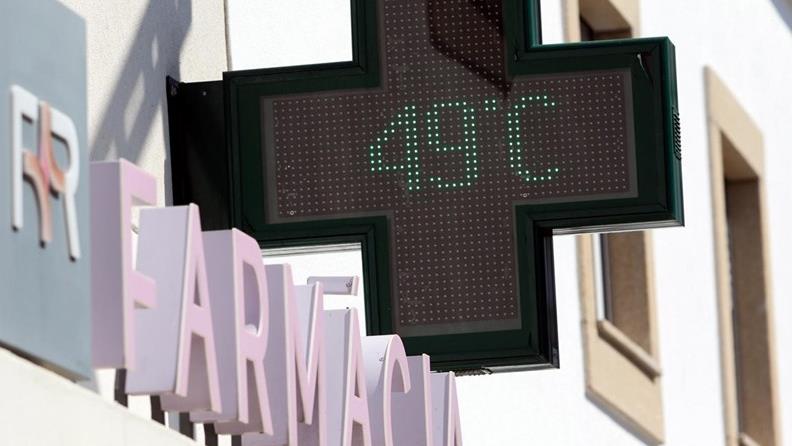 Castelo Branco, Portugal
4 August, 2018
In Portugal, of the 96 IPMA stations, 16 exceeded the 45ºC maximum temperature. The city of Lisbon recorded a new maximum, 44 º C.
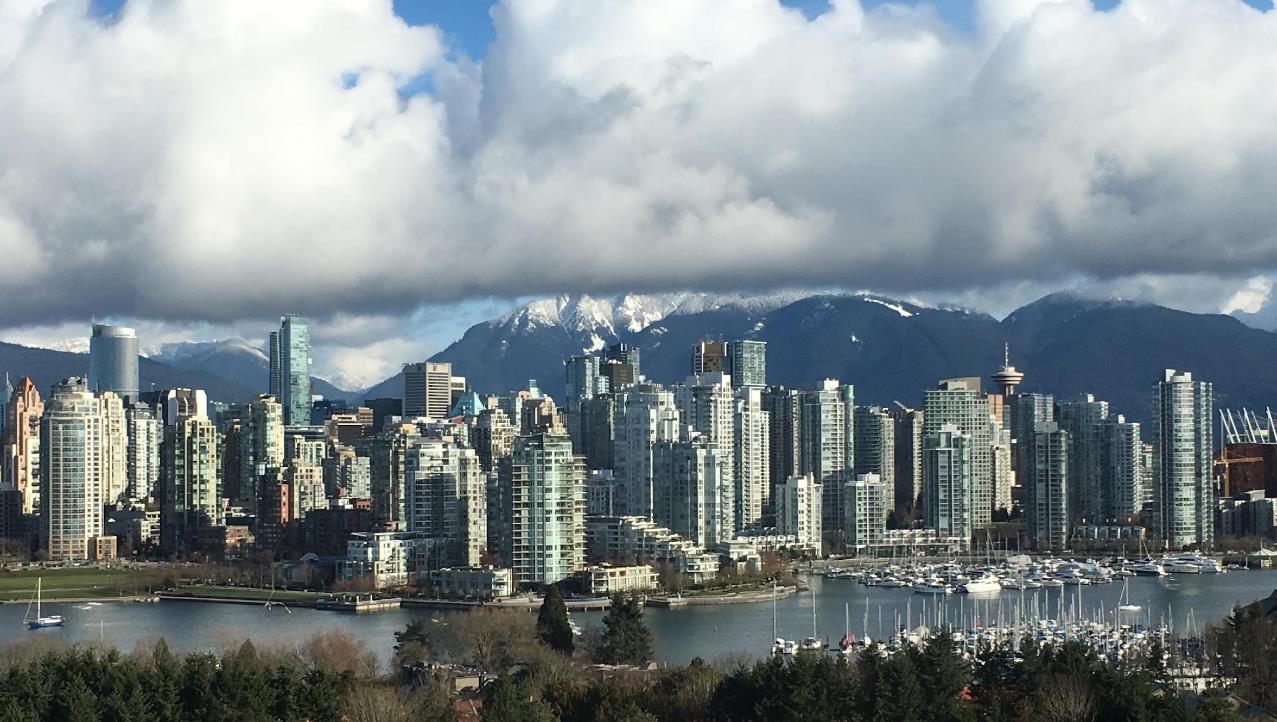 British Columbia, Canada
June, 2021
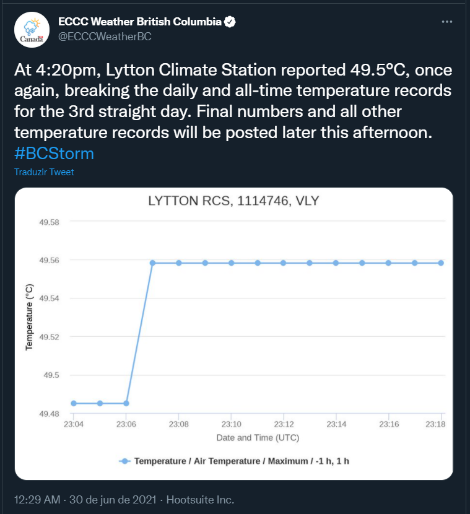 More than 600 people died in the deadliest heatwave in Canada history.
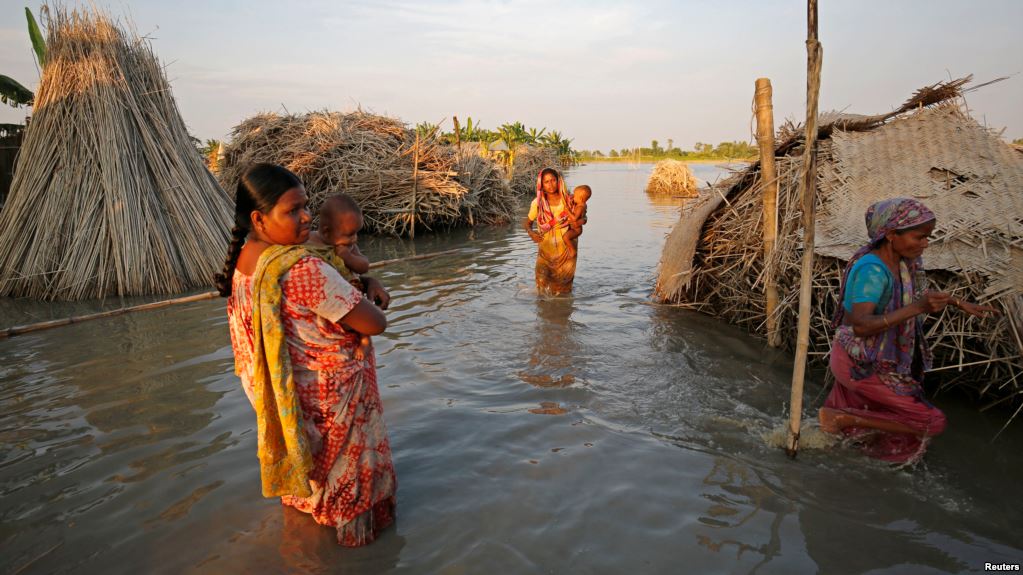 Bogra, Bangladesh
August 20, 2017
A third of Bangladesh's territory was flooded in August 2017. Southwest Asia suffered devastating monsoons in which over 1400 people died in India, Bangladesh and Nepal.
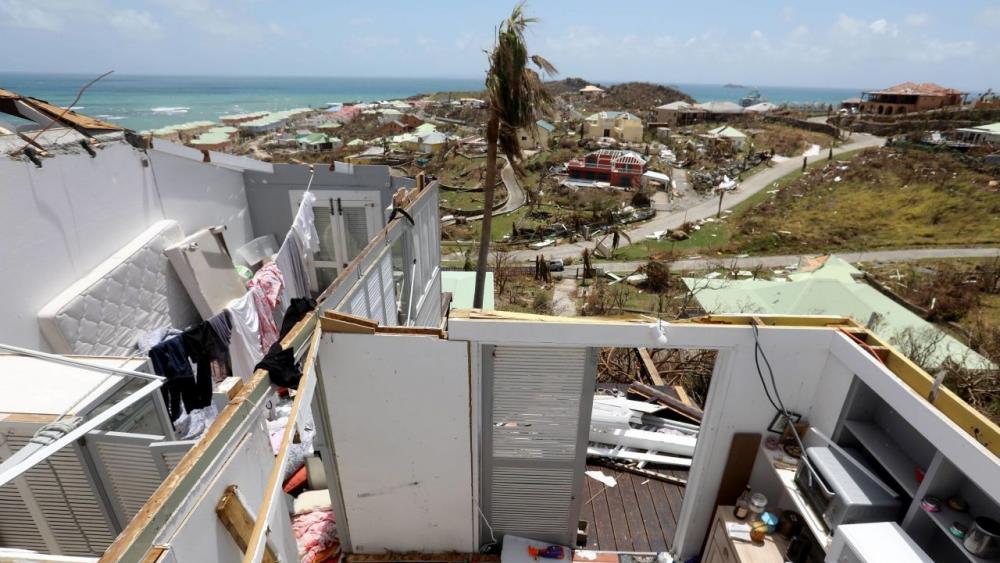 St. Martin, Caribbean
September 13, 2017
Consequences of the passage of hurricane Irma. 
95% of the island was destroyed.
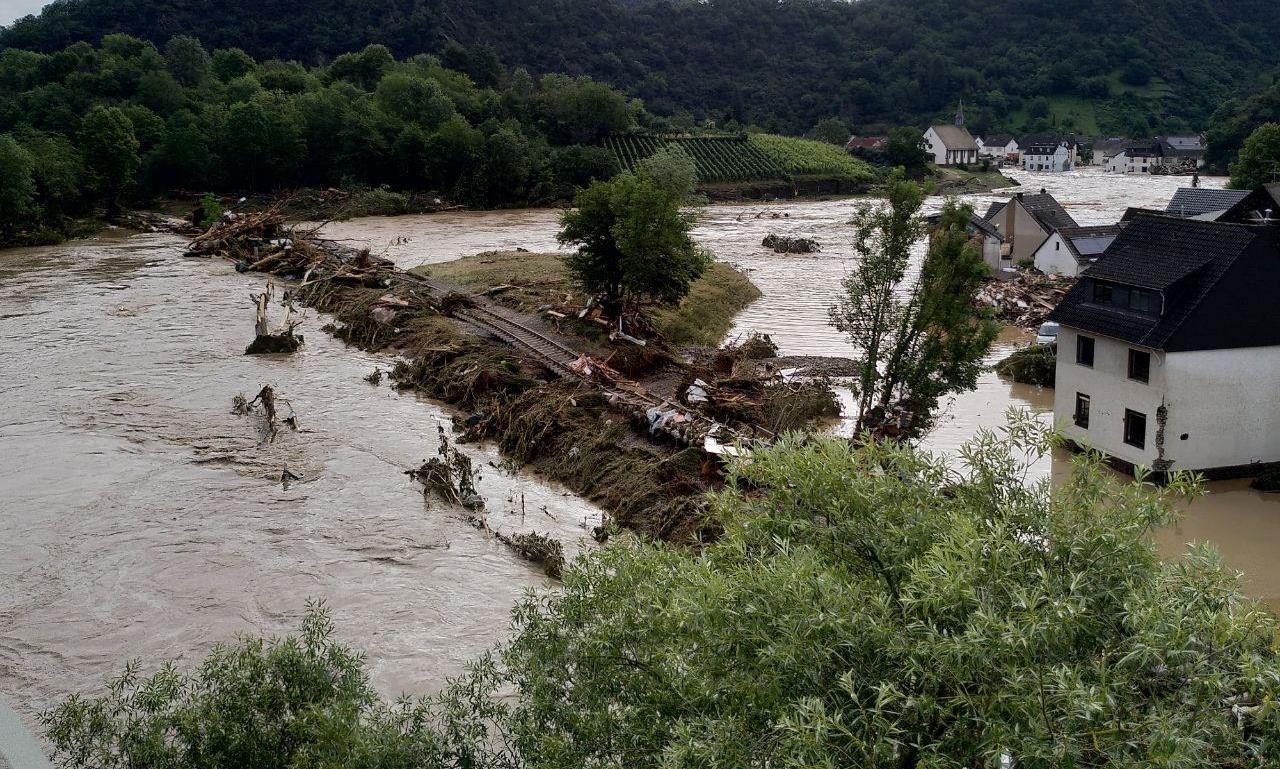 European floods
July 2021
Severe floods affected Europe, in countries such as the UK, Austria, Belgium, Czech Republic, Italy , France, Germany, Luxembourg, The Netherlands, Romania and Switzerland. It killed 296 people and caused > 10 Billion euros in property damages
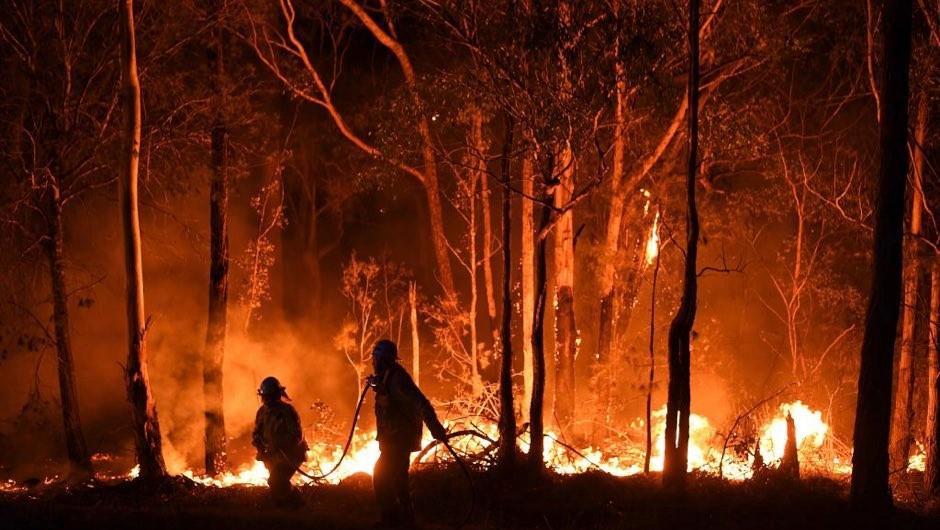 Australian Wildfires
July 2020
Up to 19 million hectares were burnt, and nearly 33 million animals were impacted. 33 people lost their lives, and more than 3000 homes were destroyed
[Speaker Notes: Source: https://www.wwf.org.au/what-we-do/bushfires#gs.d3dmvh]
Defrost
Arctic (Iceberg)
Greenland and Antarctica (Glaciers)
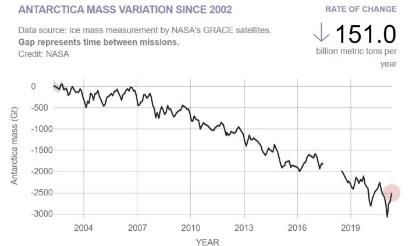 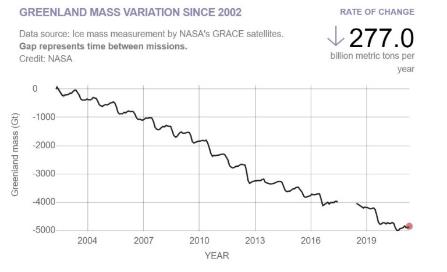 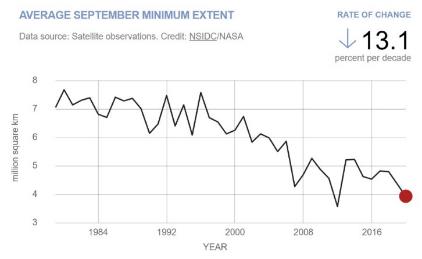 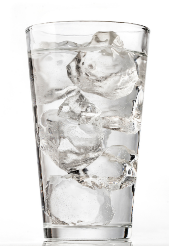 The melting of icebergs and glaciers do not have the same consequences on rising sea levels.
Source: National Aeronautics and Space Administration/Goddard Institute for Space Studies (NASA/GISS)
[Speaker Notes: An increase in the temperature causes ice to melt, both glaciers (ice over land) , like Greenland and Antarctica and on the mountains all over the world, and icebergs (ice floating in the sea) such as the big ones in the Arctic Ocean. These graphs show a clear tendency of ice cover decrease in both glaciers and icebergs. Loss of glaciers causes sea level rise and affects coastal populations. Loss of ice on mountain glaciers causes a decrease in water resources for populations living in those areas. Iceberg melt doesn’t cause sea level rise, think of an ice cube on a glass of water, however, it can cause changes on ocean currents, and furthermore, it decreases reflection from sunlight, which in turn increases the temperature.]
Defrost - Iceberg
Satellite images of the Arctic at the annual minimum ice point (Sept)
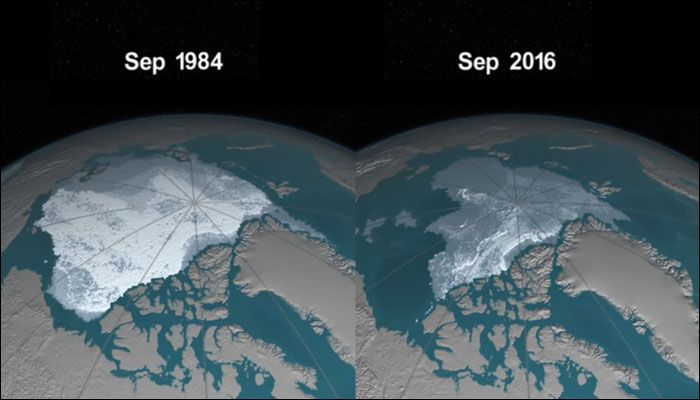 Source: National Aeronautics and Space Administration/Goddard Institute for Space Studies (NASA/GISS)
[Speaker Notes: An increase in the temperature causes ice to melt, both glaciers (ice over land) , like Greenland and Antarctica and on the mountains all over the world, and icebergs (ice floating in the sea) such as the big ones in the Arctic Ocean. There is a clear tendency of ice cover decrease in both glaciers and icebergs. Loss of glaciers causes sea level rise and affects coastal and island populations. Loss of ice on mountain glaciers causes a decrease in water resources for populations living in those areas. Iceberg melt, however, doesn’t cause sea level rise. Think of an ice cube on a glass of water, however, it can cause changes in ocean currents, and furthermore, it decreases reflection from sunlight, which in turn increases the temperature.]
Sea level
2 factors: thermal expansion of the ocean and melting glaciers
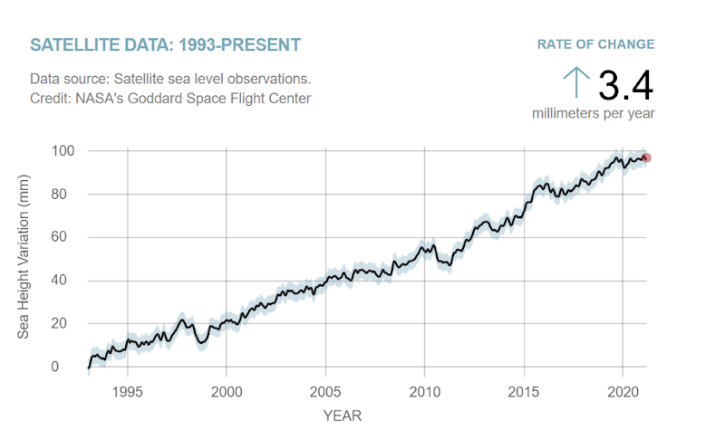 Source: National Aeronautics and Space Administration/Goddard Institute for Space Studies (NASA/GISS)
[Speaker Notes: There are two main drivers for sea-level rise: the melting of the glaciers and thermal expansion which is caused when seawater expands because of the higher temperature of the water. Since the oceans absorb heat from the atmosphere, when the atmosphere becomes warmer so will the oceans. ... The increased volume will cause the level of the water in the oceans to rise.]
Sea level
NASA coastal zone simulator
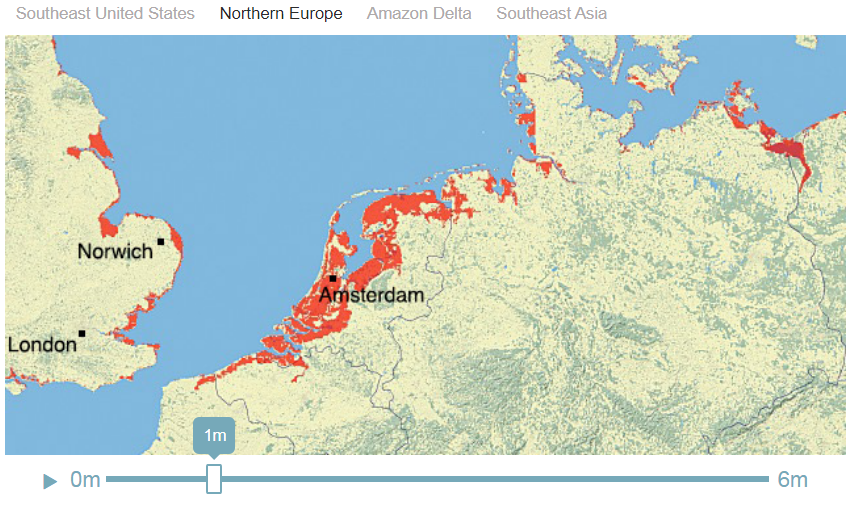 Source: National Aeronautics and Space Administration/Goddard Institute for Space Studies (NASA/GISS)
[Speaker Notes: Currently, there is a tendency of rising sea level, in 2020 that variation was about 1 cm. Coastal areas are the most vulnerable to sea-level rise, which threatens the coastal communities. Amsterdam is one of the particular areas that are threatened by this since the city is 4 meters below sea level.]
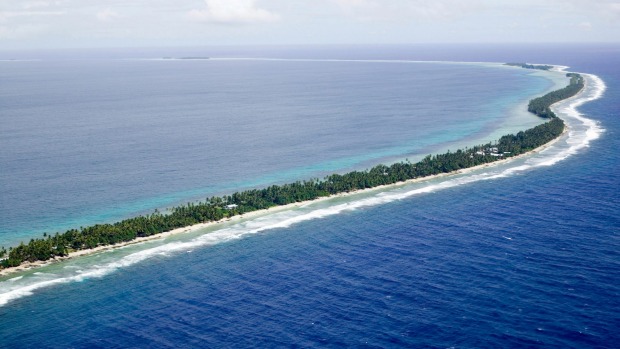 Tuvalu Island faces the risk of completely disappearing due to sea level rise
[Speaker Notes: Tuvalu Island, located in the Pacific Ocean is facing the risk of being submerged if the sea level continues to rise. Island states and coastal areas are the most vulnerable places that face the threat of sea levels rising]
Ocean acidification
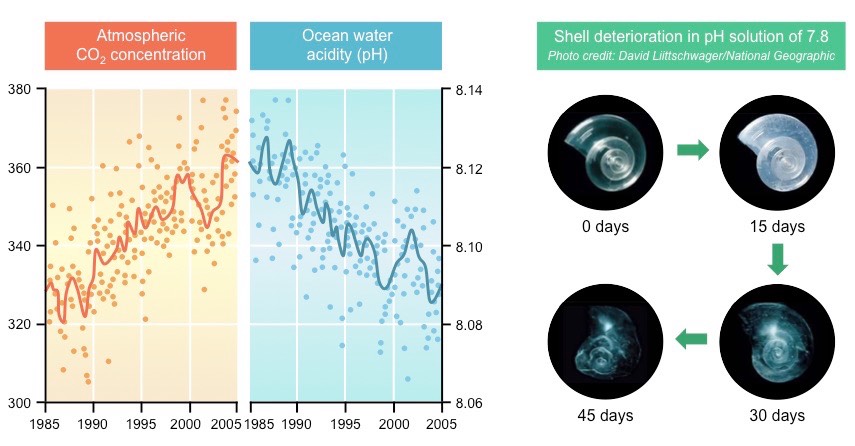 [Speaker Notes: The oceans are also a natural sink of absorption of CO2. As the CO2 concentration in the atmosphere increases, so does the absorption in the ocean, and the consequential acidification of the water. This has dire consequences on marine life, which are particularly sensitive to these types of variations. As an example, more acidic waters deteriorates the shells of marine organisms that are made of calcium carbonate – caused by chemical reactions between carbon and the chemicals of the shells]
Effects on ecosystems
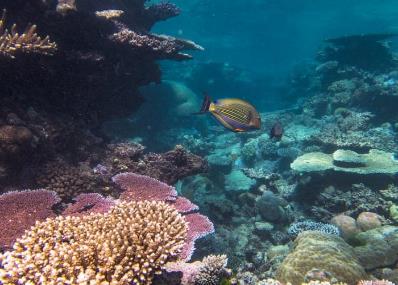 Coral reefs are home to about 25% of marine life, the terrestrial equivalent of rainforests!
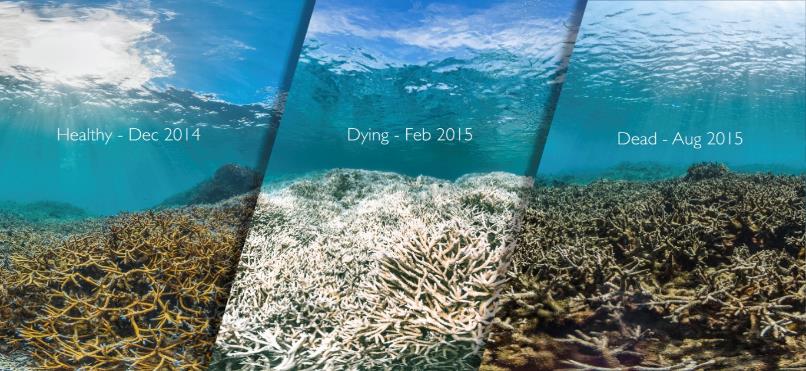 In 2016, during the 4th episode of mass bleaching, 50% of the large barrier coral died.
[Speaker Notes: Rising temperatures have catastrophic consequences on ecosystems. One example is coral reefs, which are fundamental to entire marine ecosystems, and are considered biodiversity hotspots. They are also incredibly sensitive to temperature and pH variations. Temperature increase and acidification of the oceans contribute to the phenomena called coral bleaching that results in the death of the reef – entire organisms perish in these conditions, which means that the marine life that coexists in this ecosystem vanishes completely.]
Effects on human health
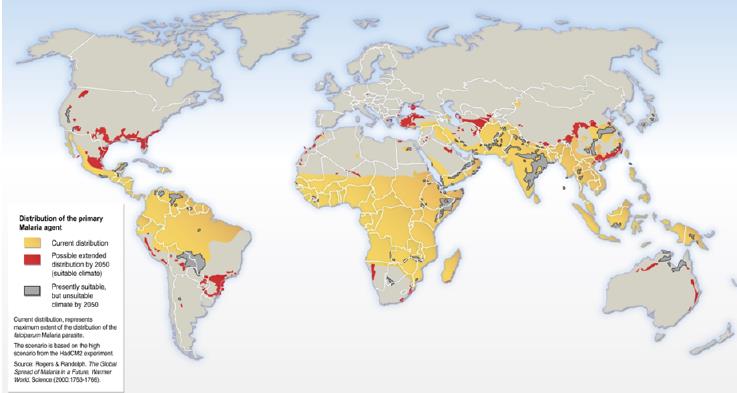 Distribution of the Malaria pathogen:
Today
Possible in 2050
Climate Change and Malaria
Source: De Souza et. al. (2012), Impact of Climate Change on the Geographic Scope of Diseases
[Speaker Notes: Warmer temperatures, and changing climate patterns in countries, creates conditions for pathogens and diseases common to warmer weather to emerge in regions of the world that have never seen them before. This is the case of Malaria, which is transmitted by a mosquito that is common in warmer/tropical climates, but it is predicted to emerge in norther regions of the world.]
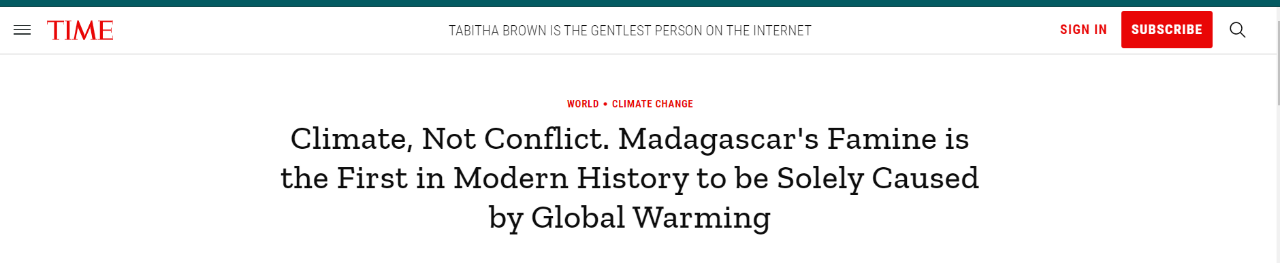 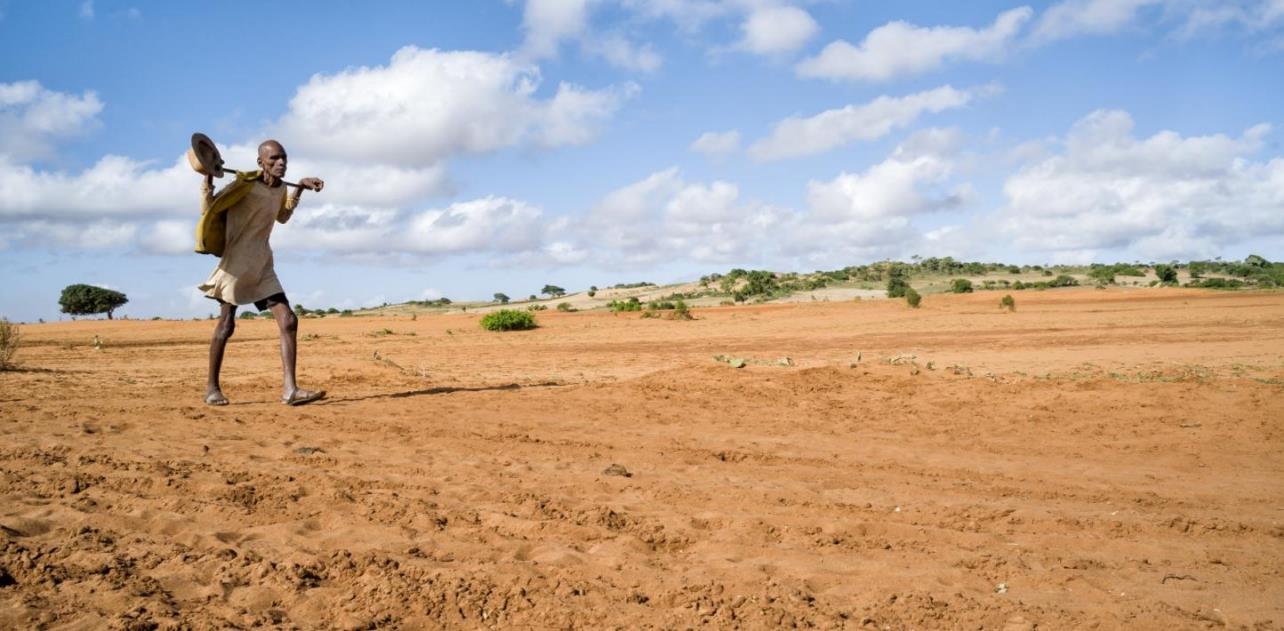 [Speaker Notes: Madagascar, one of the region’s most vulnerable and at risk of climate change, is already facing the consequences of it, where 1 million people are currently facing famine linked to climate change. Climate change is changing weather patterns in the country, which deeply depends on agriculture, disrupting seasonal weather that allows for this economic and subsistence activity to persist in the area. Again, the countries that least contributed to climate change are the ones that are already facing the consequences.]
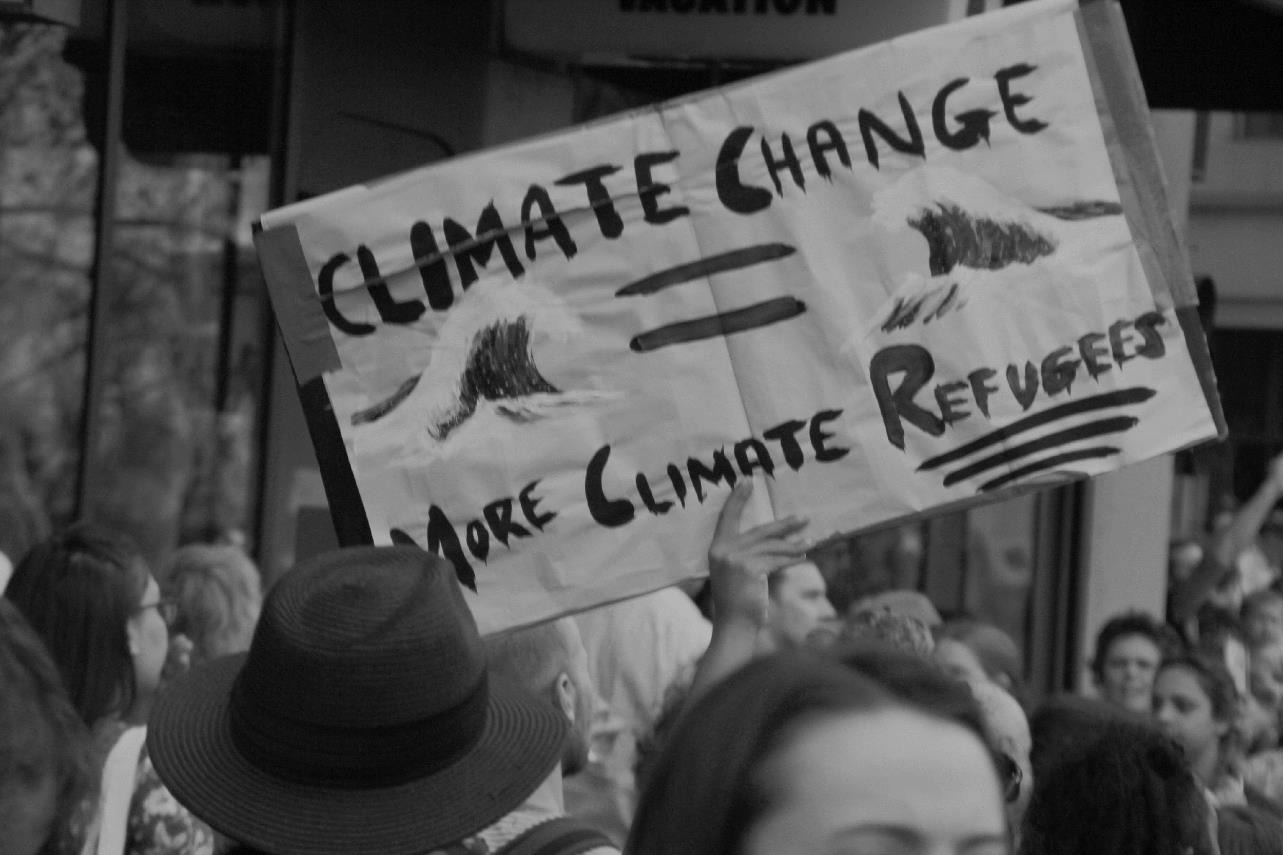 Climate change "will likely lead to
shortages of food, water, and pandemic diseases, 
refugee and resource conflicts, and destruction from natural disasters in many regions of the globe."
US Department of Defense
2014 Climate Change Adaptation Roadmap
October 2014
[Speaker Notes: More and more populations in the world will face grave consequences caused by climate change in their regions. Today, many people in developing countries are suffering from droughts and windstorms on a scale never seen before, depriving them of daily food and basic needs. It is still fresh in our memories that last November many people from the Central American countries of Honduras, Guatemala, and El Salvador, which were hit by two massive hurricanes, poured across the border into Mexico and headed toward the US border.
The term “climate refugee” was first coined to describe the increasing large-scale migration and cross-border mass movements of people that were partly caused by such weather-related disasters. As the weather events worsen, so dies the need for these populations to migrate to other countries to seek refuge.]
Tipping points
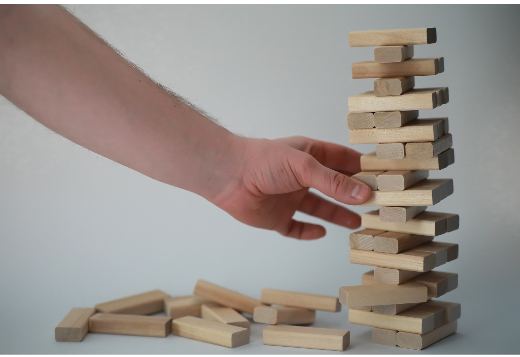 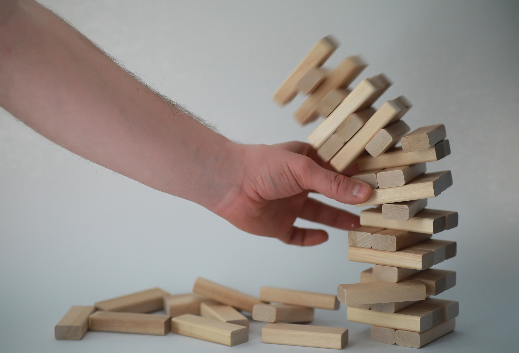 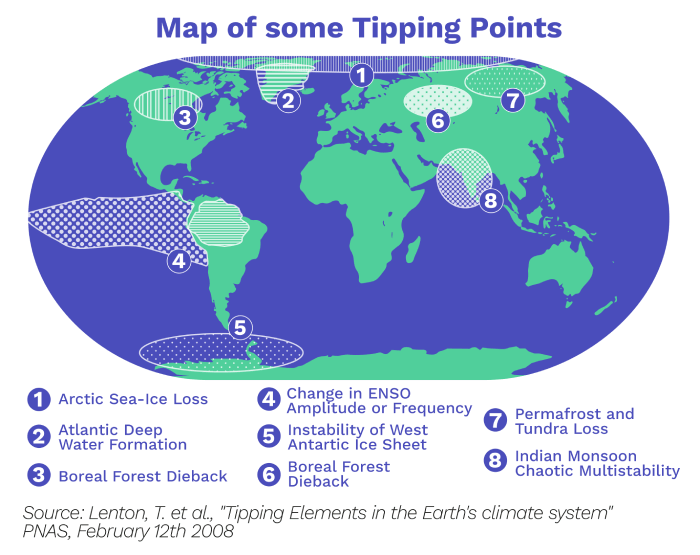 [Speaker Notes: Think about tipping point as a game of jenga, you remove pieces one by one, and then comes a point where the tower comes down and there is no stopping gravity. This is an analogy for the climate tipping points, which once surpassed will lead to irreversible changes. A specific example, melting of the glaciers and icebergs is a dangerous positive feedback loop on the climate, which means that the effect of temperature increase, ice melt, increases its cause, the temperature itself, keeping a circle of ever increasing temperature which can lead to the disappearance of the glacier.]
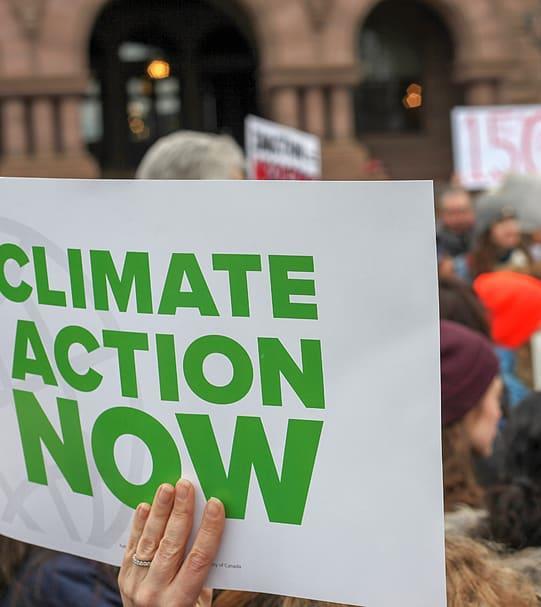 WHAT CAN BE DONE TO REDUCE EMISSIONS?
[Speaker Notes: Moving on from the doom and gloom of the climate crisis, what can then we do to try and resolve this pressing issue?]
On a large scale
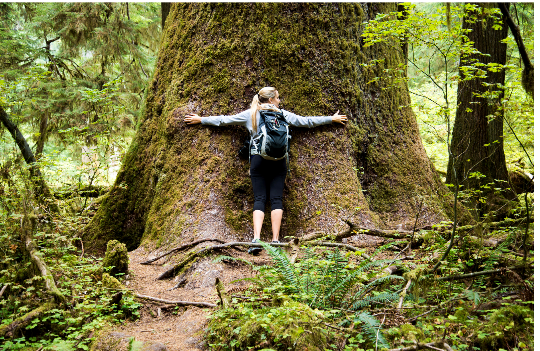 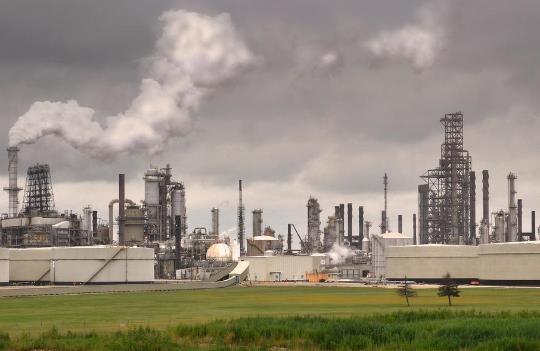 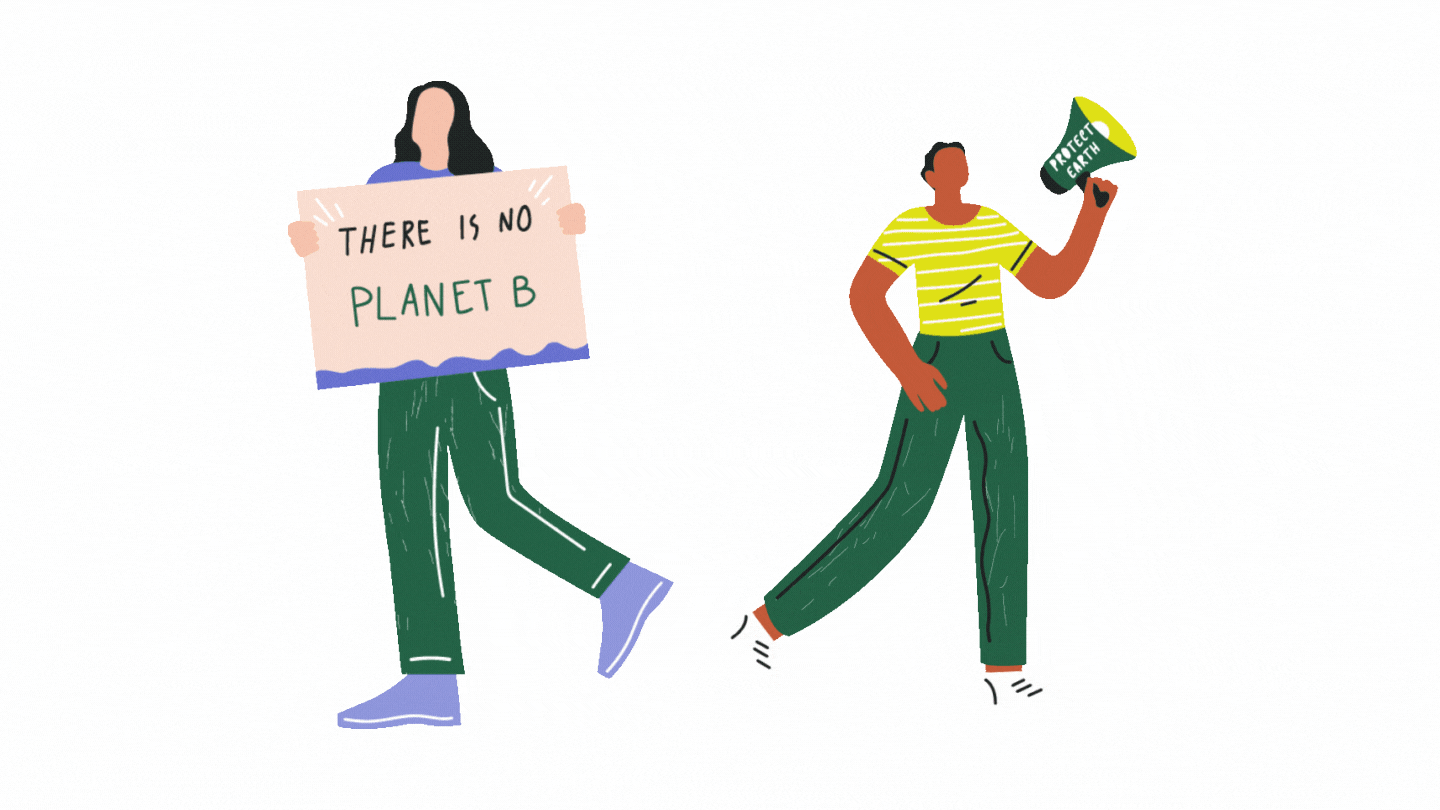 Save the trees!
Change our energy system
[Speaker Notes: On a global large scale level, we need to focus on reducing our global carbon emissions, plain and simple. There are two main ways to seek to balance our emissions and absorption, which is through preserving and restoring our natural sinks and to fundamentally change our energy system]
Forests
Global balance between carbon sources and sinks
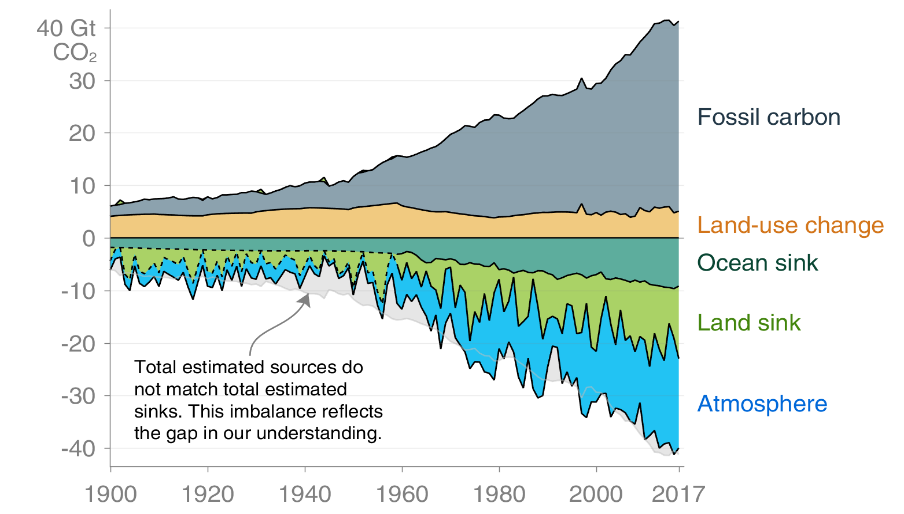 Source: Global Carbon Project
[Speaker Notes: As we have seen previously, natural sinks are essential to maintaining a balance of carbon dioxide in the atmosphere, and we have long surpassed the absorption capacity.  Carbon dioxide concentrations have been increasing, for one, because of the ever-increasing emission rate, but also because we are tearing down one of our natural sinks: Forests.]
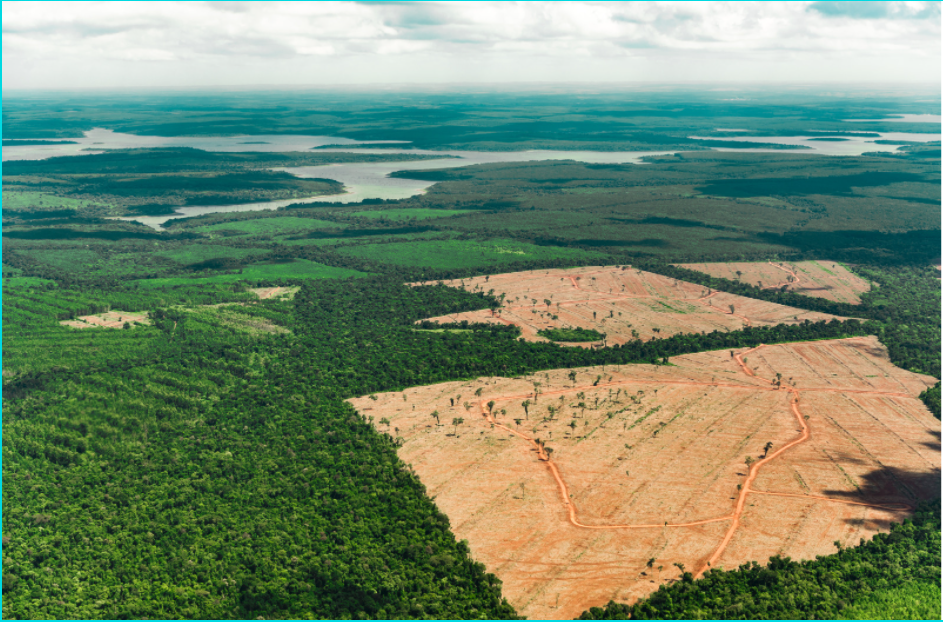 Deforestation in the Amazon Rainforest
[Speaker Notes: Increasing pressure of human activity - population rise,  economic and technological development, and other pressures are driving deforestation. Brazil has one of the worst rates of deforestation in the world, and it shows no signs of slowing down. The countries in the Indian-pacific also experience a high rate of deforestation, mainly driven by industry exploration. Brazil is an alarming case for example, a country that hosts one of the largest areas of forest cover, including the Amazon Rainforest, commonly named the “lung of earth”.]
Preserving vs restoring our forests
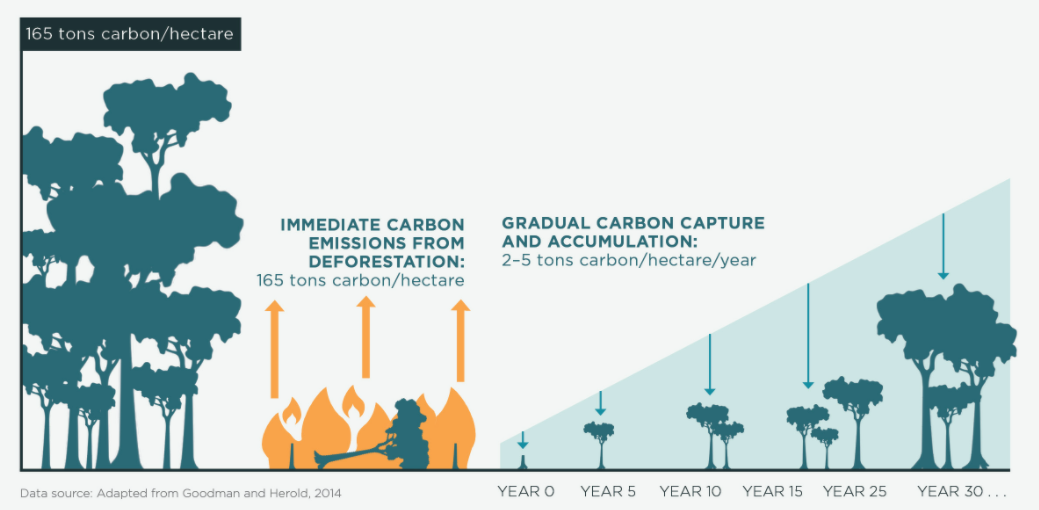 [Speaker Notes: Does this mean that we can just plant more trees and solve the issue? Not quite. Research shows that preserving our current natural sinks brings more benefits than restoring, in terms of “emissions gains”, because as we mentioned before, cutting down forests not only generates emissions but also reflects in CO2 absorption losses. As trees regrow, the absorption capacity also rises, but it always starts at a smaller level, so it may take up years to actually start to have a meaningful impact on balancing emissions. The time that we currently do not have to address the climate crisis. Research shows that preserving our current natural sinks brings more benefits than restoring, in terms of “emissions gains”, because as we mentioned before, cutting down forests not only generates emissions but also reflects in co2 absorption losses. So in terms of reducing our emissions, preserving the standing forest is preferable to restoration and reforestation practices. But this is not to say that regeneration shouldn’t be an option altogether to the damage already done to our forest areas.]
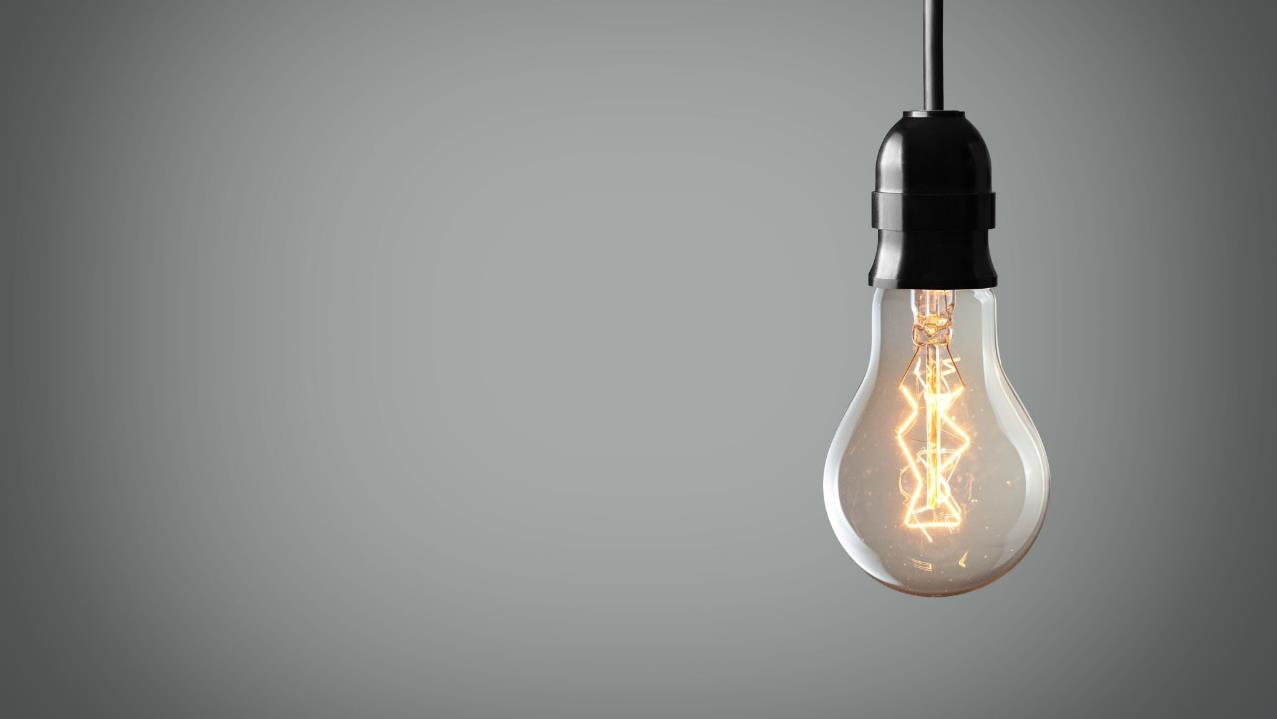 Reshaping our energy system
[Speaker Notes: Fundamental systemic change on our energy systems]
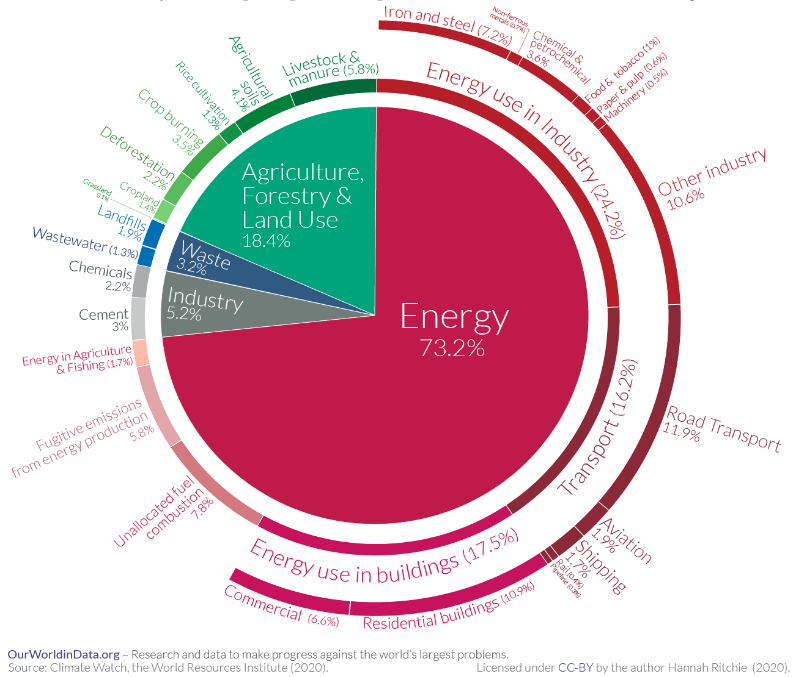 Energy
Greenhouse gas emissions by sector
[Speaker Notes: There are several ways we can look at the breakdown of emissions. By sector, by economic activity and so on. If we account energy emissions as a whole, it accounts for a staggering 75% of total global emissions. This means that 75% of total emissions comes from generating energy. Why is this?]
Energy production sources
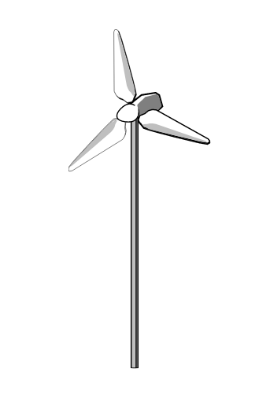 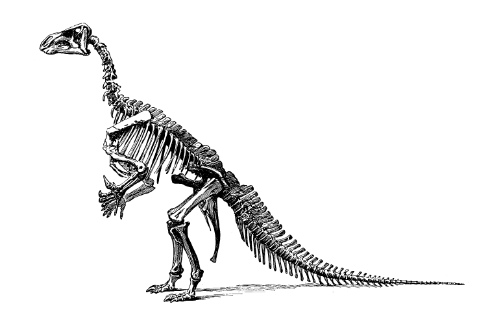 Fossil fuels
Renewable energy
[Speaker Notes: There are two main sources from where we produce our energy and electricity. Fossil fuels: Oil, gas and coal. And renewable energy.]
Global energy consumption by source
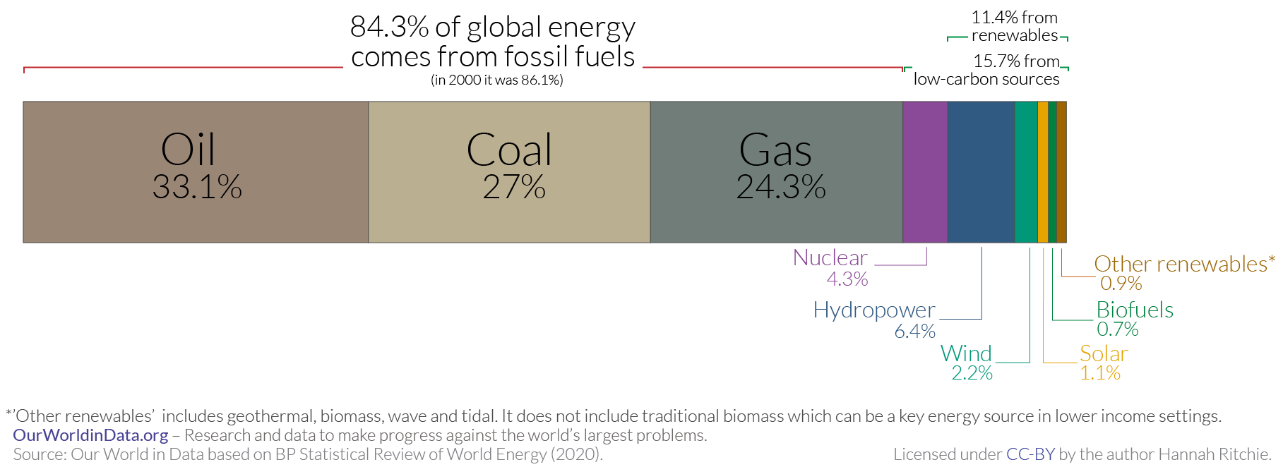 [Speaker Notes: Energy production takes up that much of global carbon emissions because it is still mostly reliant on fossil fuels. Almost 85% comes from burning fossil fuels, that are very carbon intensive. Changing the source of energy and transitioning from fossil fuels to renewable energy is fundamental to cutting down emissions.]
Renewable energy sources
HYDROELECTRIC
SOLAR
BIOMASS
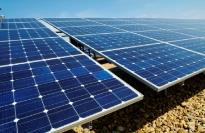 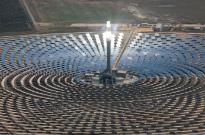 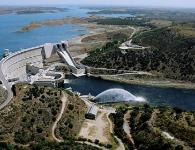 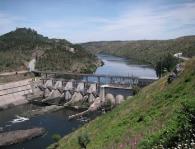 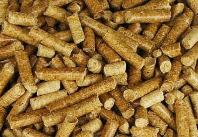 Solar photovoltaic
Concentrating solar thermal
Reservoirs
Water strands
OCEANS
GEOTHERMAL
WIND
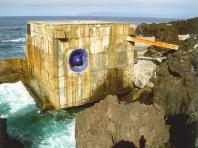 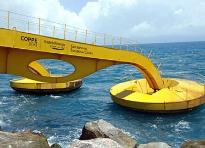 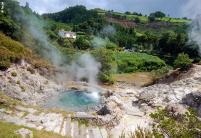 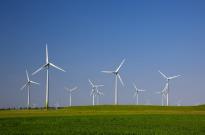 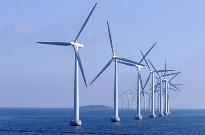 Onshore
Offshore
Tides
Waves
[Speaker Notes: Renewable energy sources include:
Solar: Photovoltaic panels, concentrating solar thermal energy through mirrors
Hydroelectric: Water reservoirs, or water strands
Biomass is the burning of wood, agricultural waste, and other organic material, to generate electricity and heat. Although the burning of biomass does release carbon dioxide to the atmosphere, the organic material during its growth phase absorbs a considerable amount of carbon dioxide, so it balances it with emissions.
Wind: located onshore or offshore
Oceans: waves and tides
Geothermal energy uses the heat of the earth to generate electricity]
Renewable energy
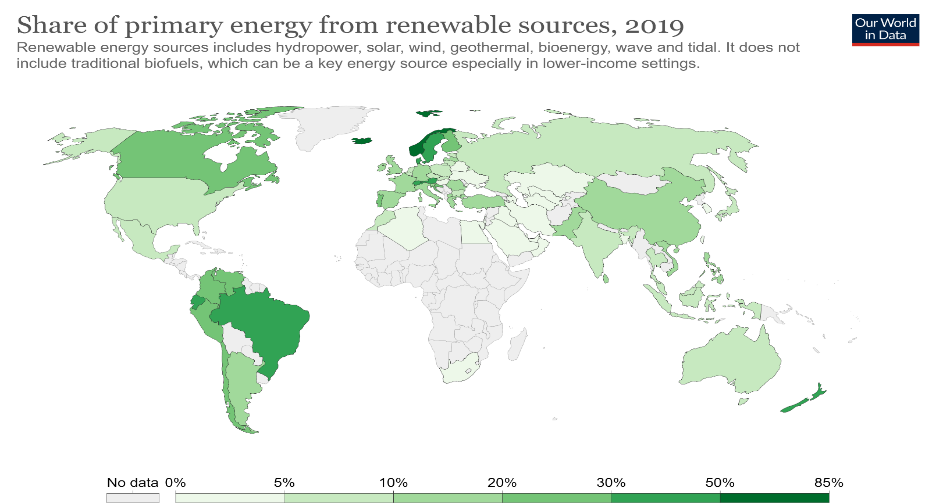 Percentage of primary energy from renewable sources, 2019
About 11% of global primary energy consumption is from renewable sources. 

This is the percentage of renewables in the energy mix.  This energy corresponds to the sum of electricity, transport and heating.
About 11% of global primary energy consumption is from renewable sources. 

This is the percentage of renewables in the energy mix.  This energy corresponds to the sum of electricity, transport and heating.
[Speaker Notes: The distribution of renewable energy sources varies between countries that source them – it depends on various economic and environmental factors ( wind, yearly sunlight) and the infrastructure investment of each country. However, globally speaking, the overall renewable energy consumption remains at about 11%. The energy mix is a group of different primary energy sources from which secondary energy for direct use - such as electricity, transports, and heating - is produced.]
Renewable energy
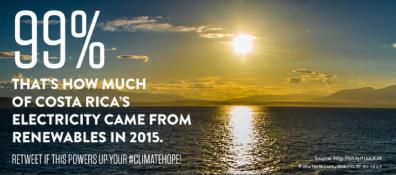 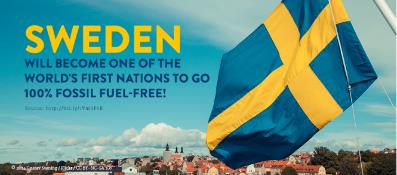 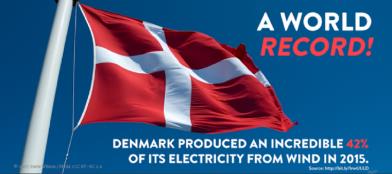 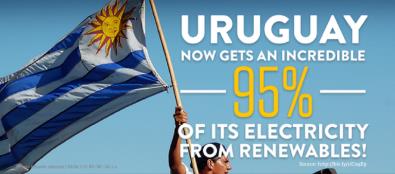 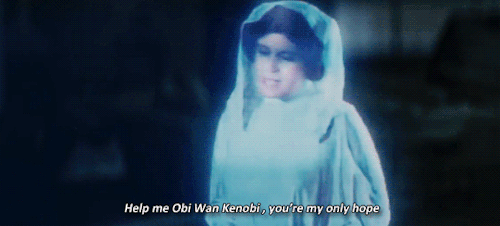 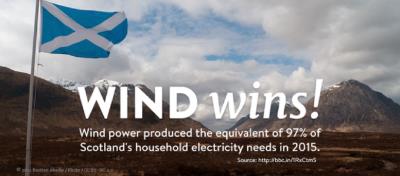 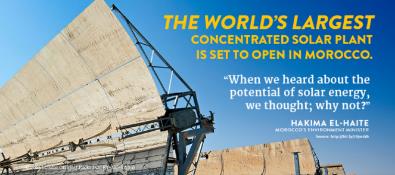 Renewable energy
[Speaker Notes: But there is hope to have our energy system relying on renewable energies!]
Energy consumption
Increase of about 50% in world energy consumption between 2018 and 2050
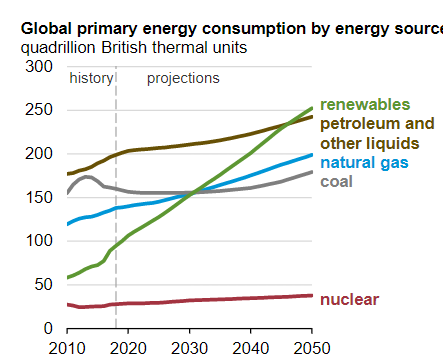 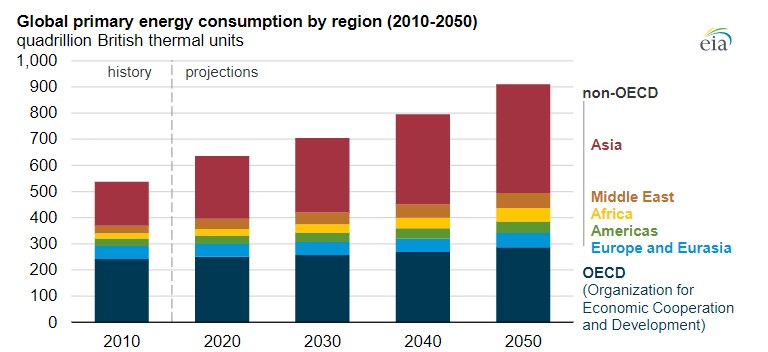 Primary energy consumption by region
Primary energy consumption by source
1015 BTU
1015 BTU
Source: International Energy Outlook (EIA, 2018)
[Speaker Notes: Our energy demands increase year after year, and it shows no signs of slowing down. As economies grow and develop, so does the energy demand to accompany this process. It is necessary to invest in energy efficiency and our individual and collective consumption of energy.]
The carbon footprint of the internet
Internet users by world region
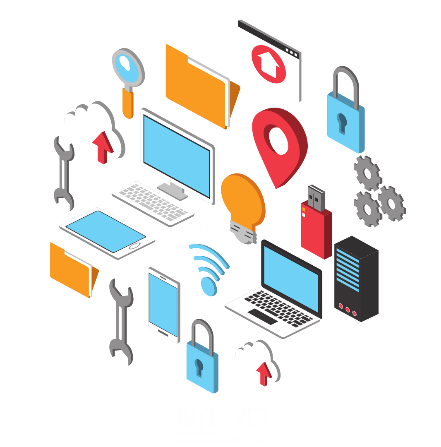 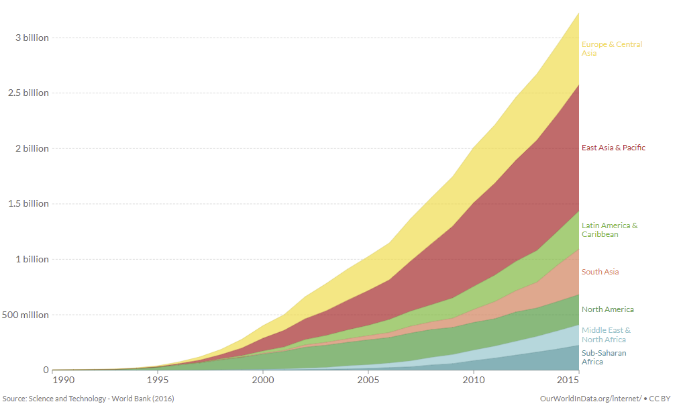 [Speaker Notes: An increase in energy use does have a correlation with the growth of the technology sector. Internet users are rapidly increasing around the world, and today we are reliant on the services on the web, for both our work and personal daily lives. From servers powering the internet and technology information, to the actual devices we use. The pandemic actually highlighted the importance of staying connected whilst physically apart.]
The carbon footprint of the internet
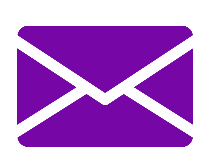 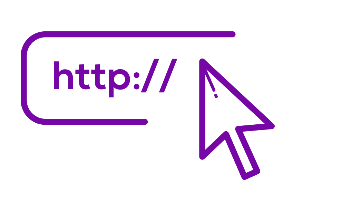 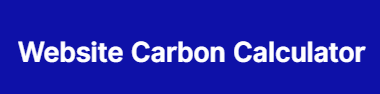 The average website produces 1,76 grams of CO2 per page view
An email has an estimated carbon footprint of 4 grams of CO2
www.websitecarbon.com
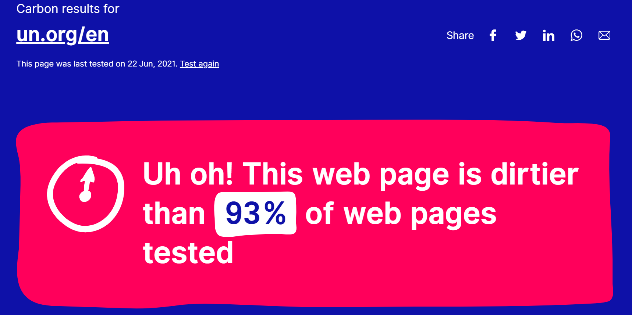 An email with a large attachment can have 50 grams of CO2
[Speaker Notes: All the energy consumed for our technology and internet needs does carry a carbon footprint, in other words, sending an email does produce carbon emissions. And websurfing also has its footprint, because of the servers needed to host most web services. You can check a website’s carbon footprint at www.websitecarbon.com! Data centres and web service providerscan opt for renewable energy to source their power needs.]
The carbon footprint of the internet
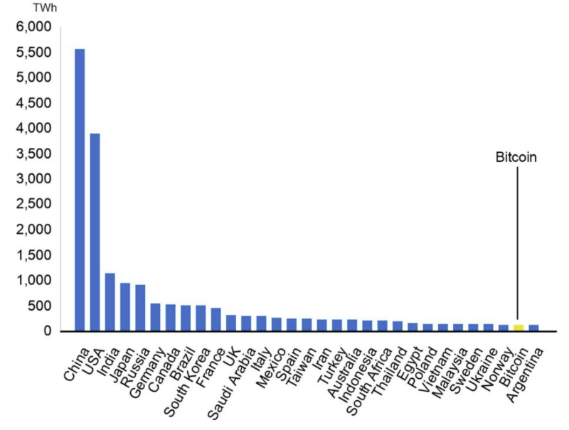 Bitcoin mining consumes more energy than some countries in the world!
[Speaker Notes: But the technology sector does rely on energy use, and it is troublesome because as we mentioned, our energy sector is still mostly dependent on fossil fuels. Energy-intensive activities of the technology sector are actually surpassing the energy consumption of whole countries, as is the case of the emerging technology of the blockchain, and more mediatic bitcoin. Bitcoin mining consumes more energy than some countries, and it will continue to rise.]
Reduce energy consumption
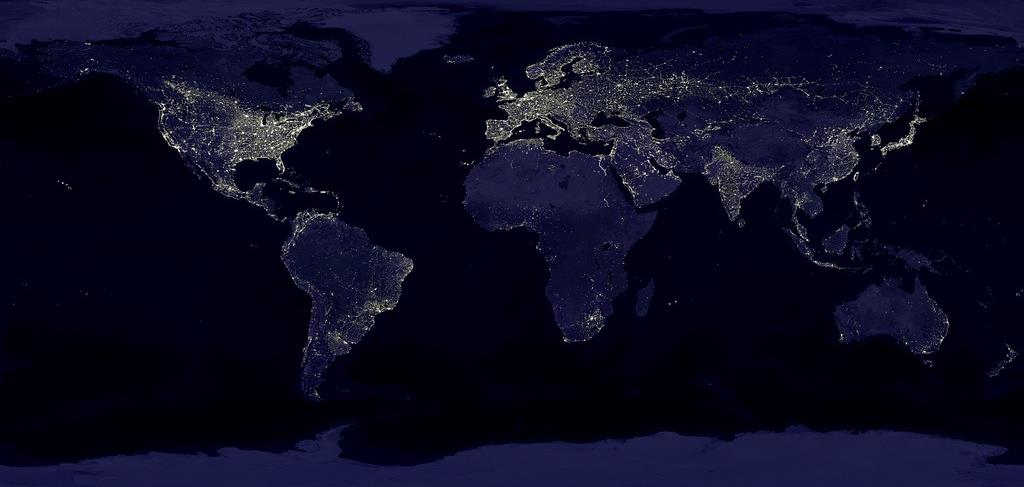 Source: NASA Earth Observatory
[Speaker Notes: All in all, reducing energy consumption is necessary to address global carbon emissions, not only because our energy system is still dependent of fossil fuels, but also as a means to reduce the pressure and strain we put on the energy system to better control demand and supply of energy]
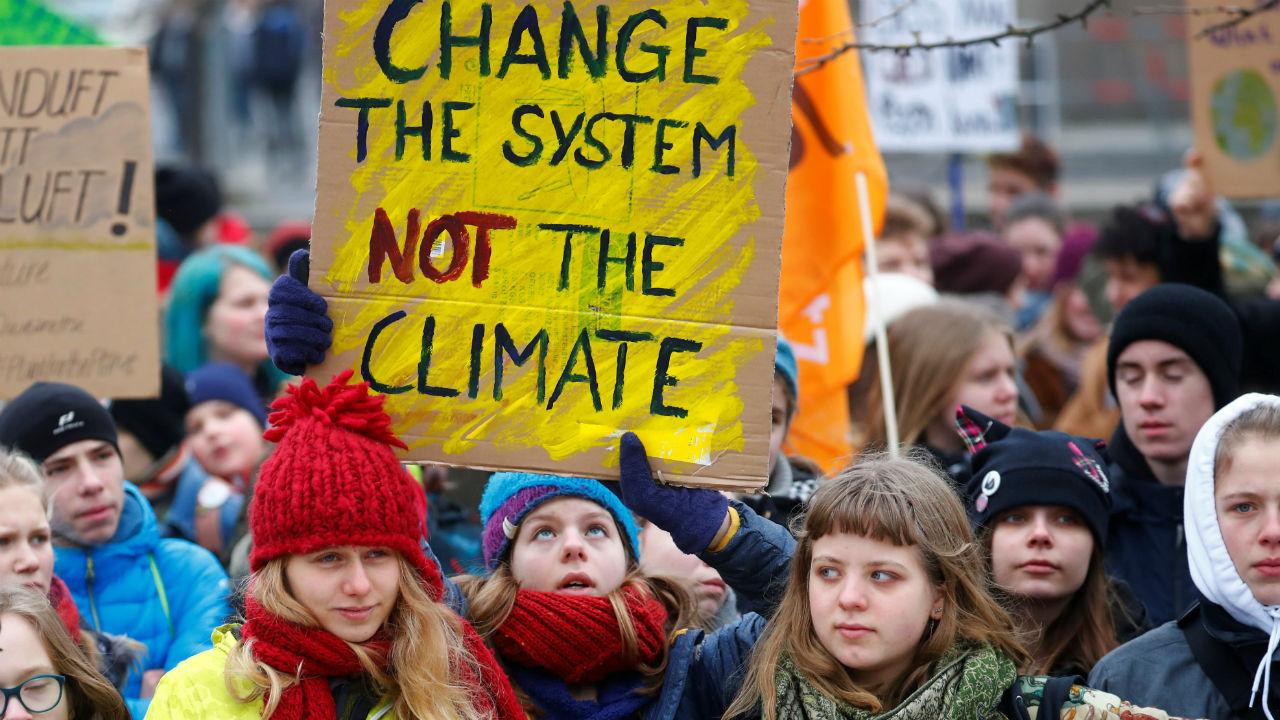 [Speaker Notes: Shifting away from the larger scale and systemic changes required to cut down emissions, lets now speak of what we can do to act upon our individual consumption of energy, at a smaller scale.]
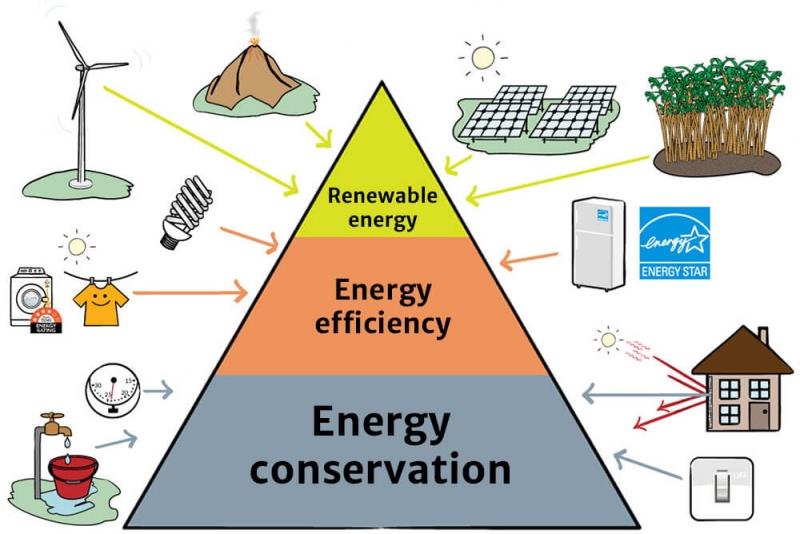 Reduce energy consumption
Renewable Energies
Energy Efficiency
Reduce 
Energy consumption
Source: NASA Earth Observatory
[Speaker Notes: Final energy consumption in our households is still mostly reliant on fossil fuels, or fossil sources for the production of energy, and it also shows the biggest potential for reducing emissions. Changing the source of our energy and the amount we consume are the two possible approaches in order for us to reduce emissions on the final consumption of energy.]
Reflection
What can you do to reduce energy consumption in your house?
[Speaker Notes: Let’s narrow the scope, and look at the emissions by source. You can ask the audience to reflect on the main sources, and even ask someone to share their thoughts.]
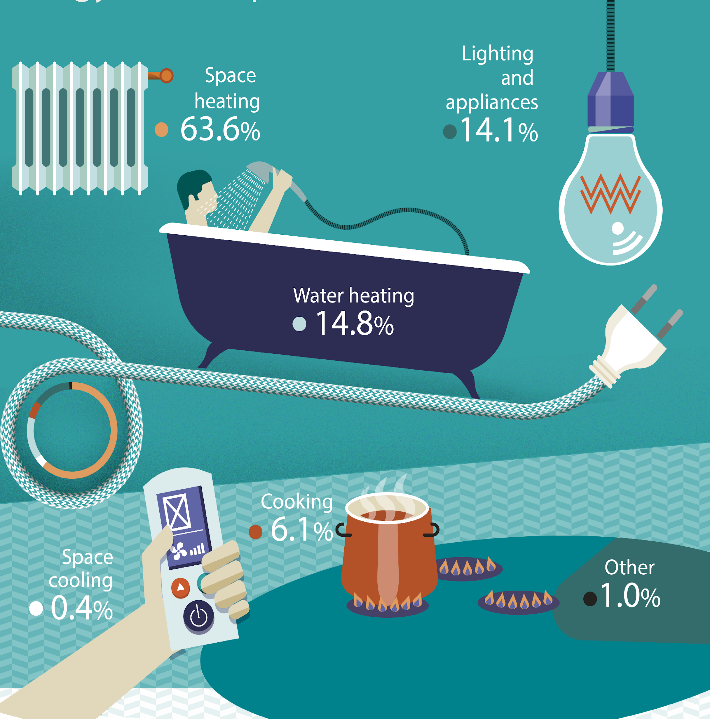 Energy consumption in EU households
[Speaker Notes: The source of our energy, efficient use and energy consumption are interconnected on how we can act on the emissions generated in our everyday life. Especially in our houses. Final energy consumption in our households are still mostly reliant on fossil fuels, or fossil sources for the production of energy.
In what do we spend most amount of energy in our homes? The biggest use in energy goes towards heating of space and water, followed by lighting and appliances. Reducing energy consumption also means reducing our energy bill. Here are some tips to reduce energy consumption and the electric bill [You can interact with the audience and ask some tips and tricks they think may help]]
Reduce energy consumption
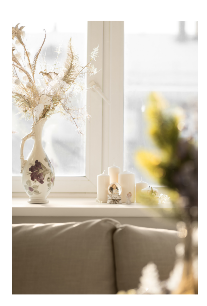 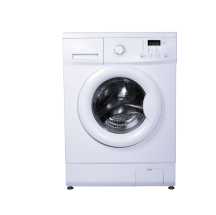 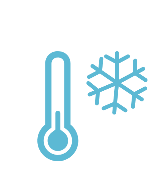 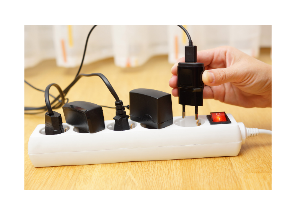 Wash clothes in a full load and with cold water
Make use of natural light
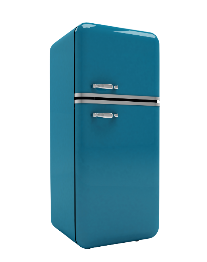 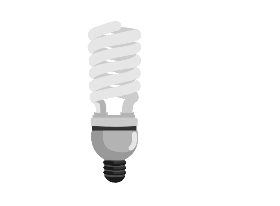 Unplug lights and appliances (not in standby)
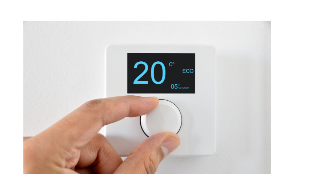 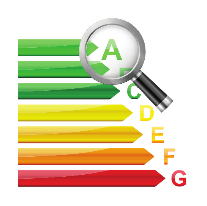 Lower your termostat (add an extra layer of clothes instead!)
Switch your old lightbulbs for LEDs
Energy efficient appliances
Reduce internet footprint
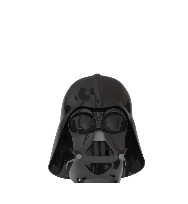 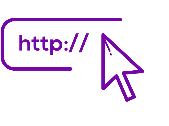 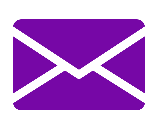 Go straight to the website and avoid search engines
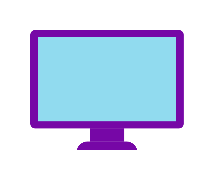 DARKMODE!
Change email habits:
Limit “Reply all”
Talk in person rather than email
Avoid on“the line ank you” emails
Unsubscribe from newsletters you are not interested in
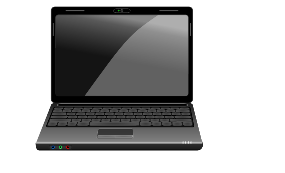 Dim your monitor
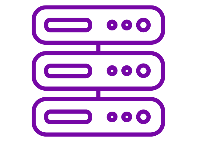 Opt for a laptop instead of a desktop computer
Choose a conscious cloud
Green cloud providers run on renewable energy
[Speaker Notes: Change your email habits. Avoid unnecessary emails by avoid replying to all, and sending simple one line “thank you” or other types of emails. You can also unsubscribe from newsletters and other email list you are not interested in. Avoiding going through search engines and directly to a website helps avoiding an extra server to get to the site. There are some cloud services and server providers that are committed to run fully on green energy that better options to reduce emissions. Dimming your monitor not only helps reducing the energy your computer or laptop consumes, but it is also better for your eyes. The same goes for choosing to use your device in dark mode! FInally, opting for a laptop instead of a desktop computer helps with energy consumption, since the latter is more energy intensive, and often is left plugged in when not in use.]
Topics – focus on solutions! Or challenges/solutions
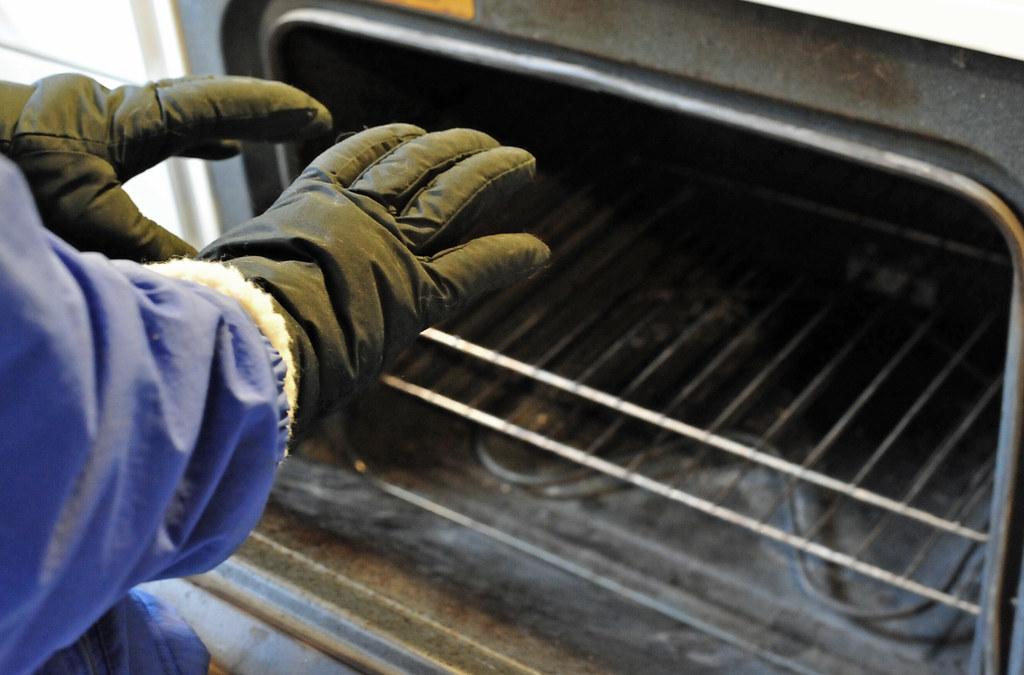 ENERGY POVERTY
Energy poverty is caused by an interaction between high energy bills, low income and poor energy efficiency
[Speaker Notes: Introducing a new concept: Energy poverty. You can interact with the audience and ask what they think this is. Essentially, high energy bills, low income, and poor energy efficient can push people into a energy poverty situation.

[To introduce the concept of energy poverty that will be presented next, you can interact with the audience and ask if someone has experienced situations of being cold at home, at school, or other buildings.]]
Topics – focus on solutions! Or challenges/solutions
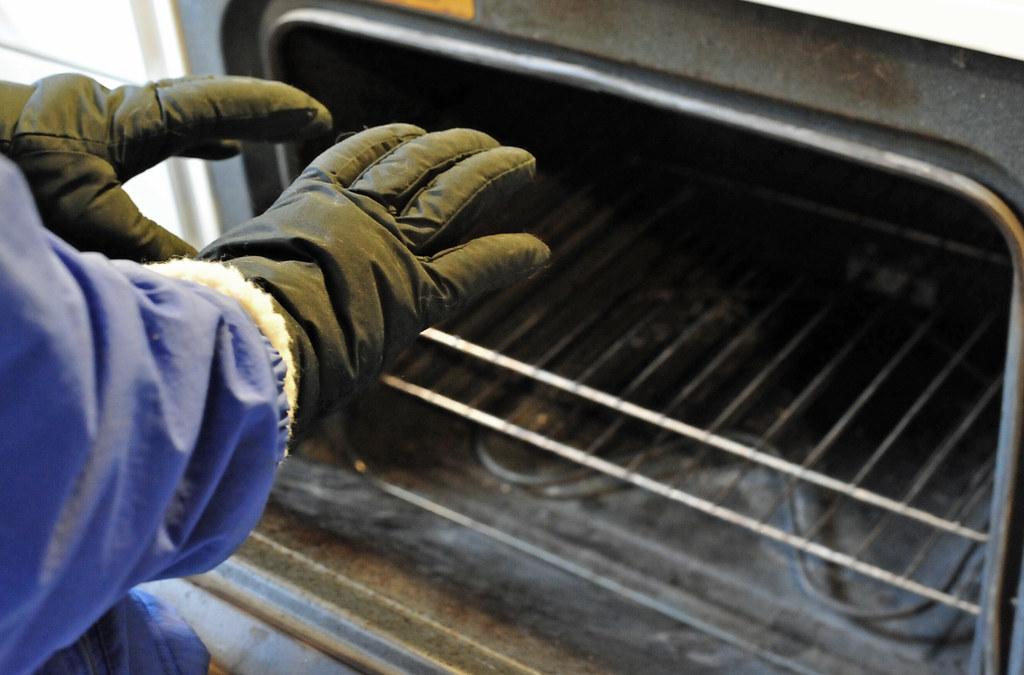 ENERGY POVERTY
(1) Energy poverty is a set of conditions in which individuals or families are unable to properly warm, cool or access other necessary energy services in their home at an affordable cost

(2) Inability to satisfy their basic needs as a direct or indirect result of the lack of access to reliable and trustworthy energy services, considering the alternative means available to satisfy those necessities.
(1) Pye. et al., (2015)
(2) Day, G. Walker., N.Simcock. (2016)
[Speaker Notes: There is no a commonly agreed-upon definition of Energy Poverty because as a concept it has broad and contextual meanings. Here are two possible definitions:
(1) Energy poverty is a set of conditions in which individuals or families are unable to properly warm, cool, or access other necessary energy services in their home at an affordable cost
(2) Inability to satisfy their basic needs as a direct or indirect result of the lack of access to reliable and trustworthy energy services, considering the alternative means available to satisfy those necessities.]
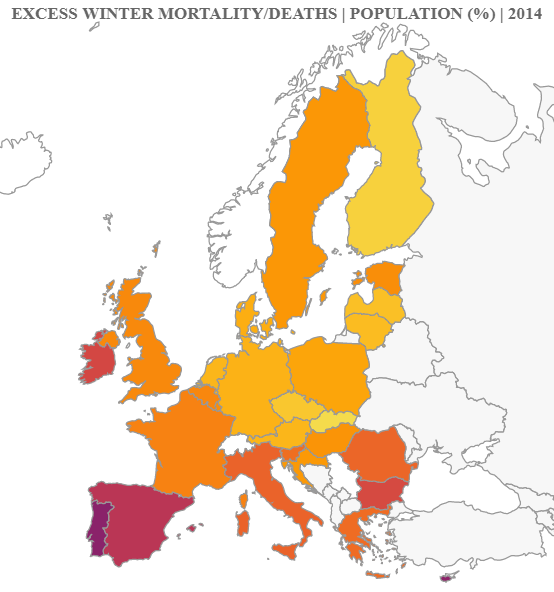 Energy Poverty in the European context
More than 50 million households in the EU are experiencing energy poverty.
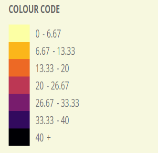 [Speaker Notes: In Europe, this phenomenon mainly manifests in the inability to properly cool their houses, due to lack of proper isolation and energy prices. About 50 million households in the EU are experiencing energy poverty. This, in turn, results in excess deaths in the wintertime. Not to mention the health and wellbeing issues associated with this phenomenon, since it exacerbates respiratory and cardiac illnesses, and mental health, due to low or high temperatures and stress associated with unaffordable energy bills.]
Energy Poverty and Climate change
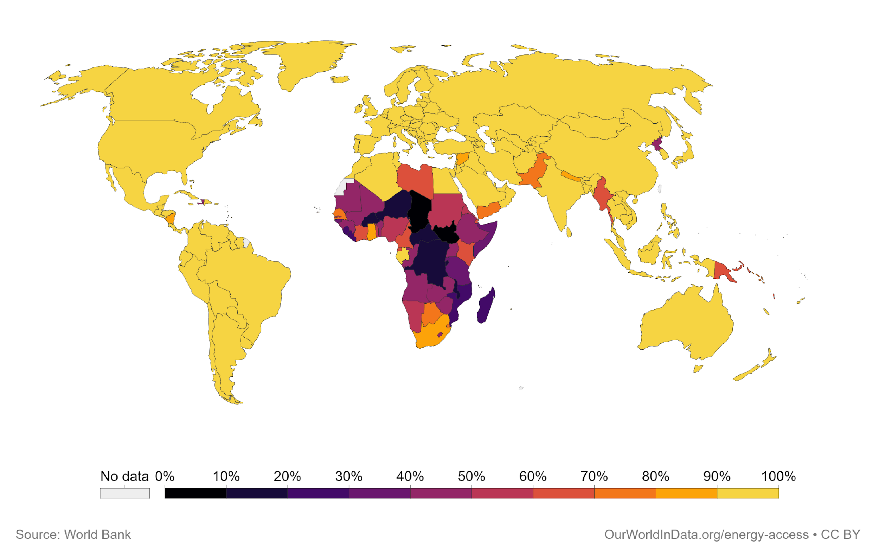 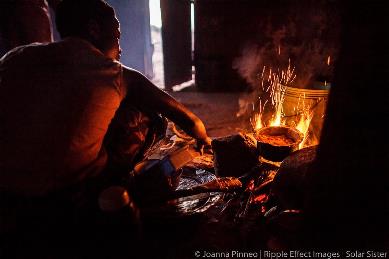 [Speaker Notes: By its own definition, energy poverty manifests differently around the world, depending on the local context of the population. Energy poverty is especially prevalent in African countries, where the lack of access to electricity is very much the norm, highlighting the inequity in access to energy services around the world.]
Energy Poverty and Climate change
Vulnerable populations tend to be hit harder by climate change-related weather events. Energy poverty is more prevalent in vulnerable populations as well, due to their economic and social conditions. 

Extreme weather events can worsen the climate crisis and energy insecurity issues, pushing more people into situations of energy poverty:

 More frequent heat waves will significantly increase energy demand, the need for expanded energy systems, dependence on household air conditioning for entire populations.

Power outages caused by storms, coldwaves and heat waves; 

Inefficiency in buildings and homes drives up energy consumption and consequently and increase on emissions, exacerbating the effects of climate change.
 


Jessel, S,. et al. (2019)
[Speaker Notes: Energy poverty on one end can be worsened by climate change, on another it can worsen the effects of Climate change. Vulnerable populations are more at risk by climate change effects and face more risks of energy poverty. 
Extreme weather events can worsen the climate crisis and energy insecurity issues, pushing more people into situations of energy poverty:
 More frequent heat waves will significantly increase energy demand, the need for expanded energy systems, dependence on household air conditioning for entire populations.
Power outages caused by storms, cold waves, and heatwaves; 
Inefficiency in buildings and homes drives up energy consumption and consequently an increase in emissions, exacerbating the effects of climate change.]
Renewable energy communities
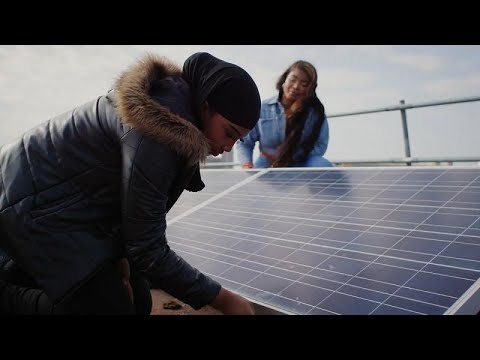 [Speaker Notes: [This video explains and shows some examples of renewable energy communities ]]
Renewable energy communities
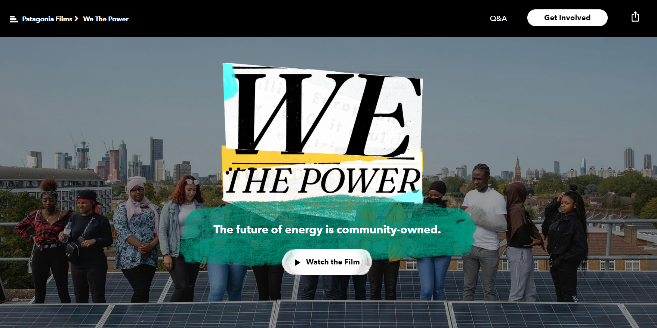 https://eu.patagonia.com/gb/en/wethepower/
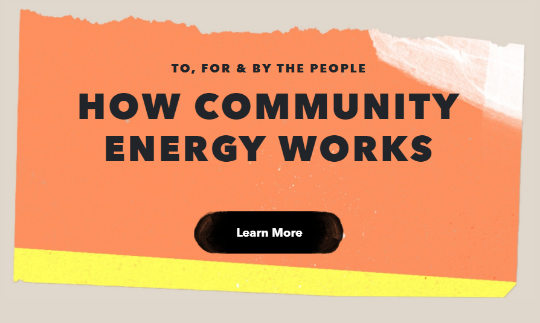 Community energy helps fight energy poverty!

stable and fair energy prices
Community projects that support energy savings
Empowers people
Source: European Comission 2020 Energy communities Report, Patagonia
[Speaker Notes: Energy communities are emerging throughout the world, working on empowering people on the energy system and fundamentally changing how energy is sourced and managed. A Renewable energy community (REC) consists of “ collective energy actions that foster citizens participation across the energy system”. Energy communities can take any form of a legal entity, for instance, that of an association, a cooperative, a partnership, a non-profit organization, or a small/medium-sized enterprise. In a nutshell, energy communities are groups of people that invest in energy projects to power their communities. 
REC contributes for citizens to work together to meet their energy needs through renewable energies at affordable prices. Engaging citizens in decision-making through collective actions provide empowerment for the community and fosters a decentralized energy system transition. It helps tackle energy poverty by establishing a stable and fair price, and by investing in community projects that support energy savings. You can learn more about renewable energy communities and how they work in this documentary produced by patagonia.]
Renewable energy communities
How do they work?
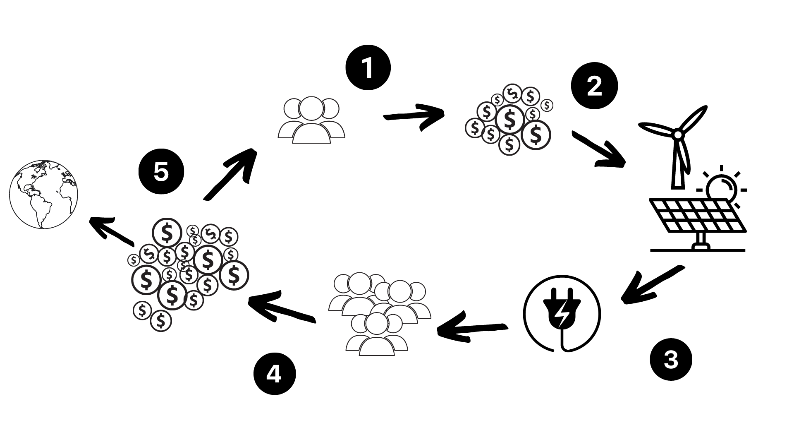 1 - A group o citizens and companies gather to make meaningful change on the energy system!

2 - They invest their savings in small renewable energy projects

3 - the energy produced is integrated in the electric grid to power households and businesses

4 - the projects generate economic returns from selling the clean  energy produced by the small renewable projects

5 - the economic, social and environmental benefits are distributed to the community and the planet!
Adapted from www.copernico.org
[Speaker Notes: As mentioned before, energy communities are a group of citizens or other entities that join forces to invest in small energy projects - solar panels in their homes or other locations, wind farms, or even small hydro powerplants. The energy produced is then integrated into the energy grid to power homes and businesses in the community. These projects generate economic returns from selling clean energy, which is then invested in more small renewable energy projects. This generates economic, social, and environmental benefits since people get an economic return on their investments, the energy produced is renewable, and people are engaged through all the phases of the process to reclaim their power!]
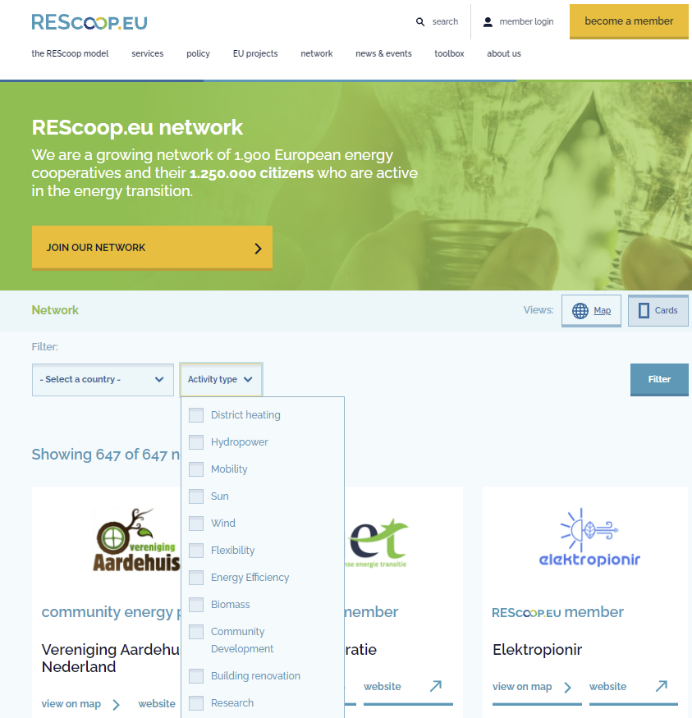 REScoop Network
REScoop is a European federation of citizen energy cooperatives, representing over 1500 cooperatives and their 1 million citizens
[Speaker Notes: The REScoop Network is a European federation of citizen energy cooperatives and gathers a database of these initiatives through the EU. You can go through it to find these initiatives in your country, with a wide array of renewable energy sources available.]
THANK YOU !
Find more resources at:
http://we4change.eu/educational-resources/
[Speaker Notes: merci]